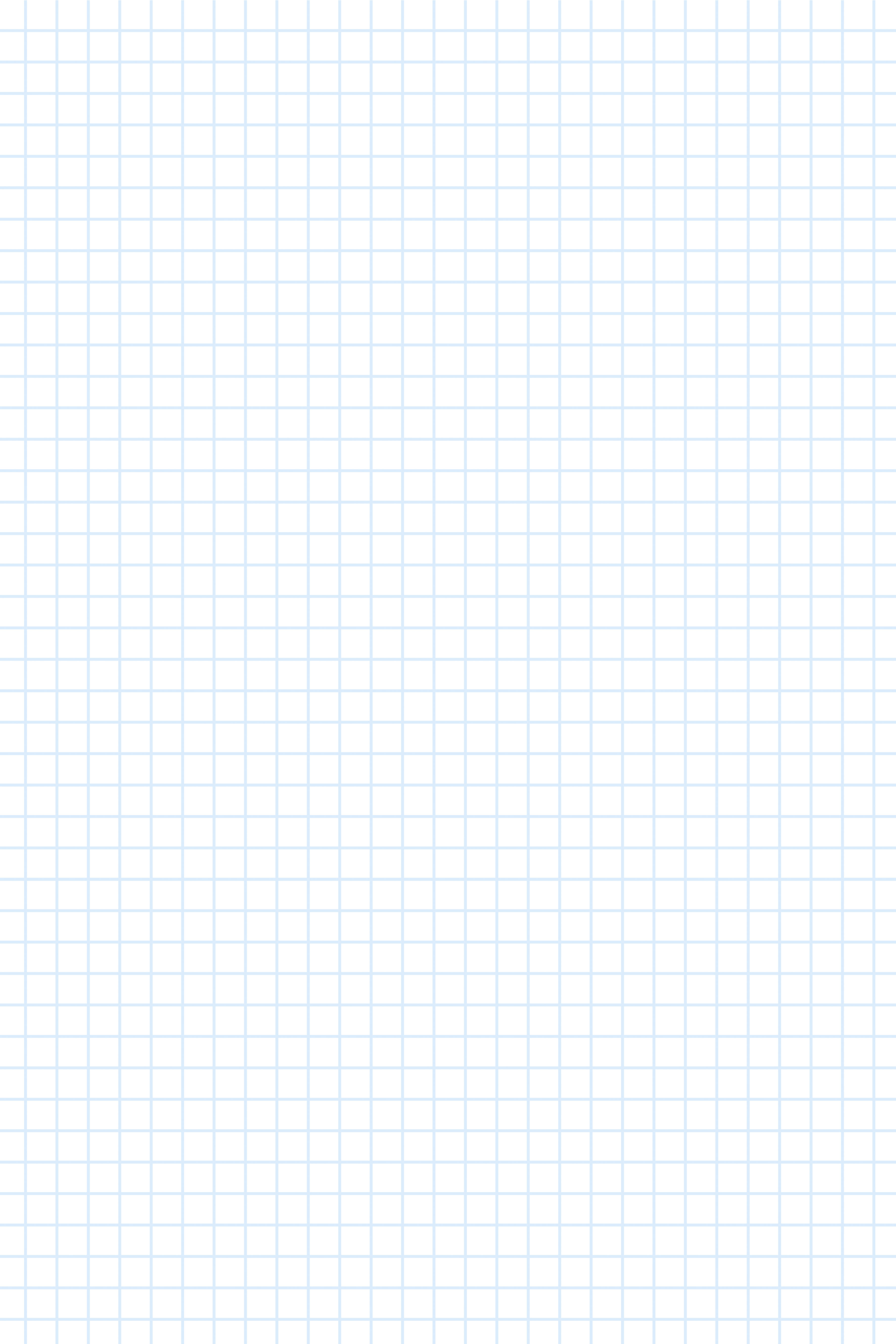 你好 新同学！
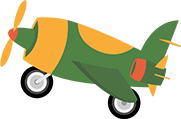 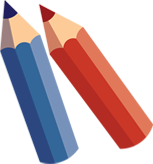 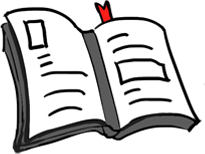 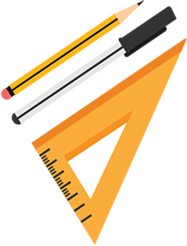 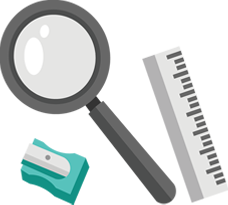 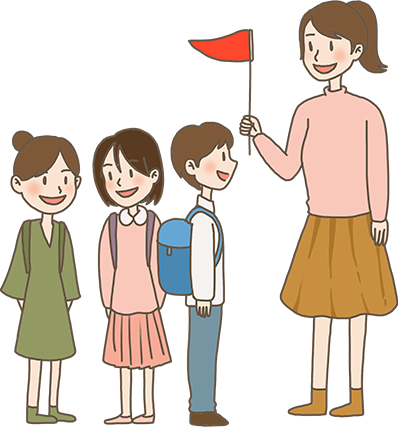 卡通儿童小清新通用版
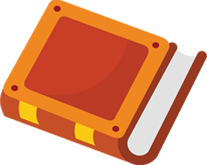 xiazaii
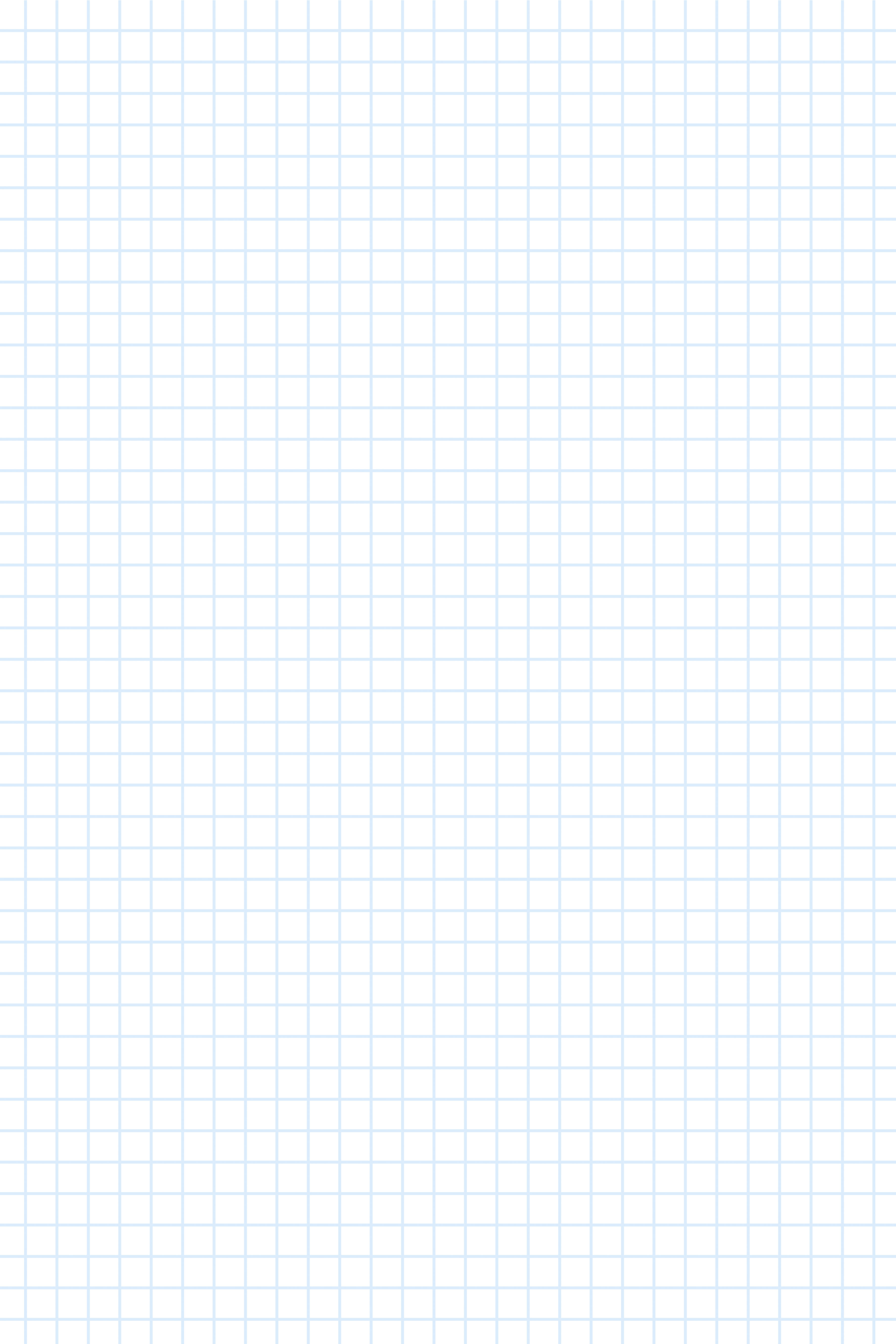 目录
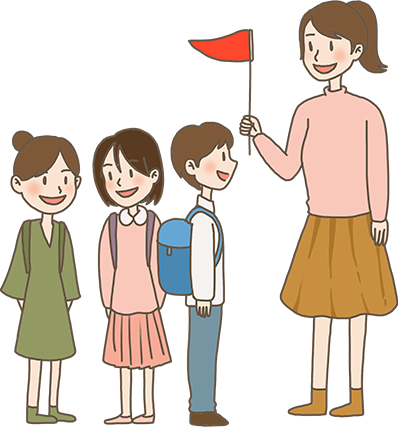 01
自我介绍
03
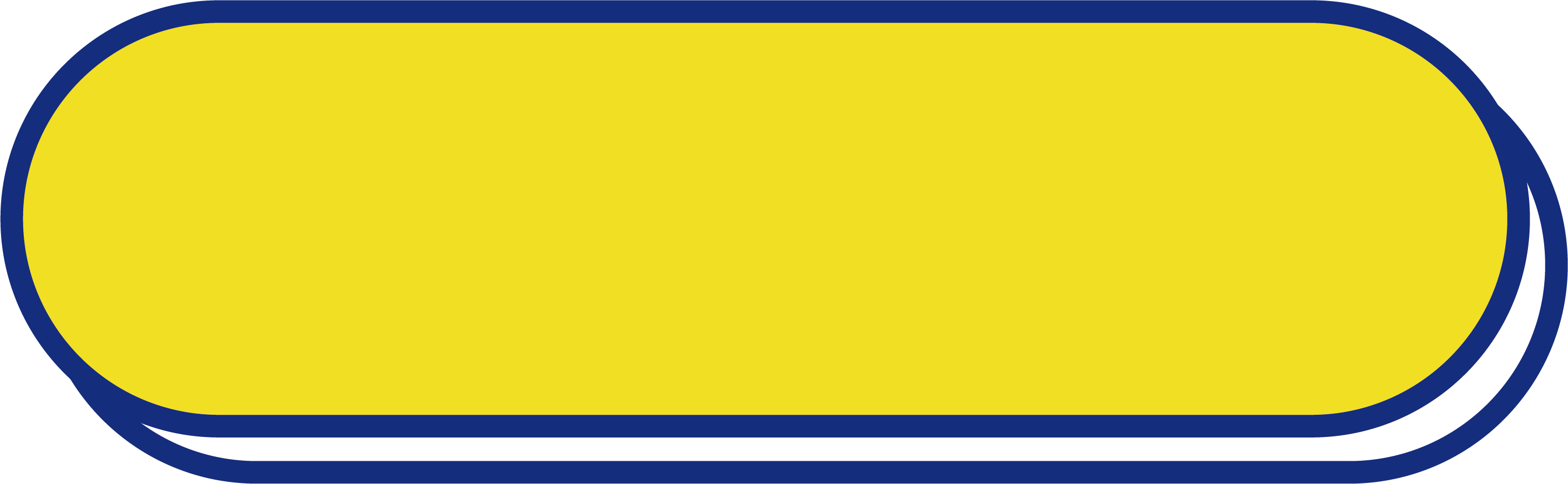 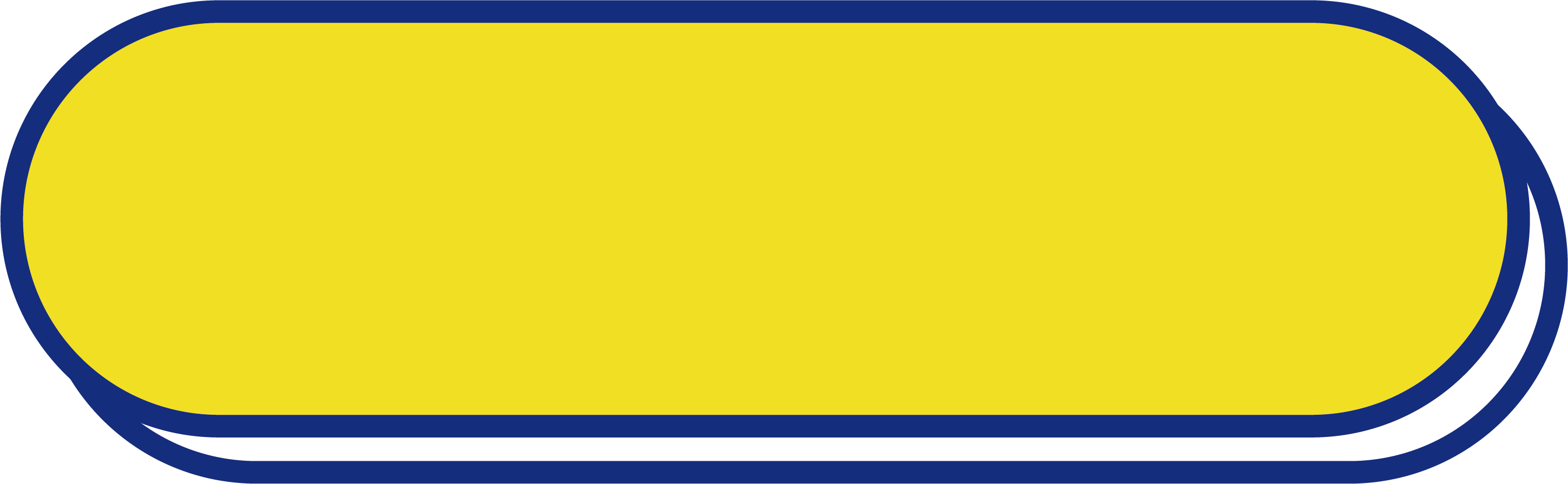 班会简介
02
04
游戏活动
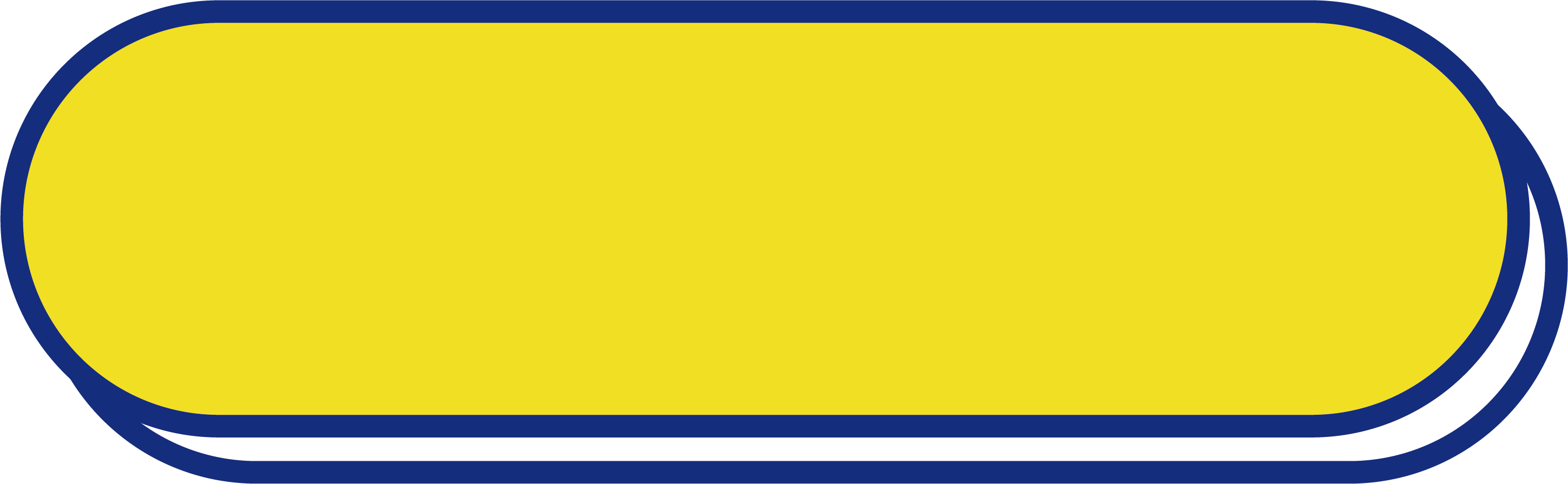 班会总结
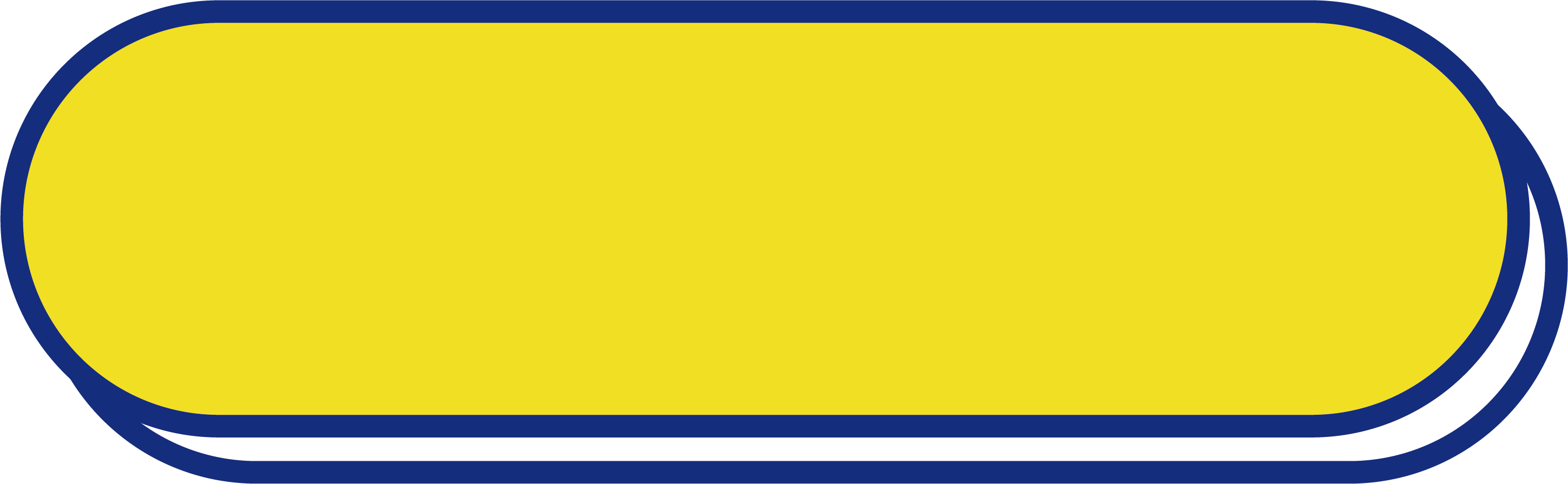 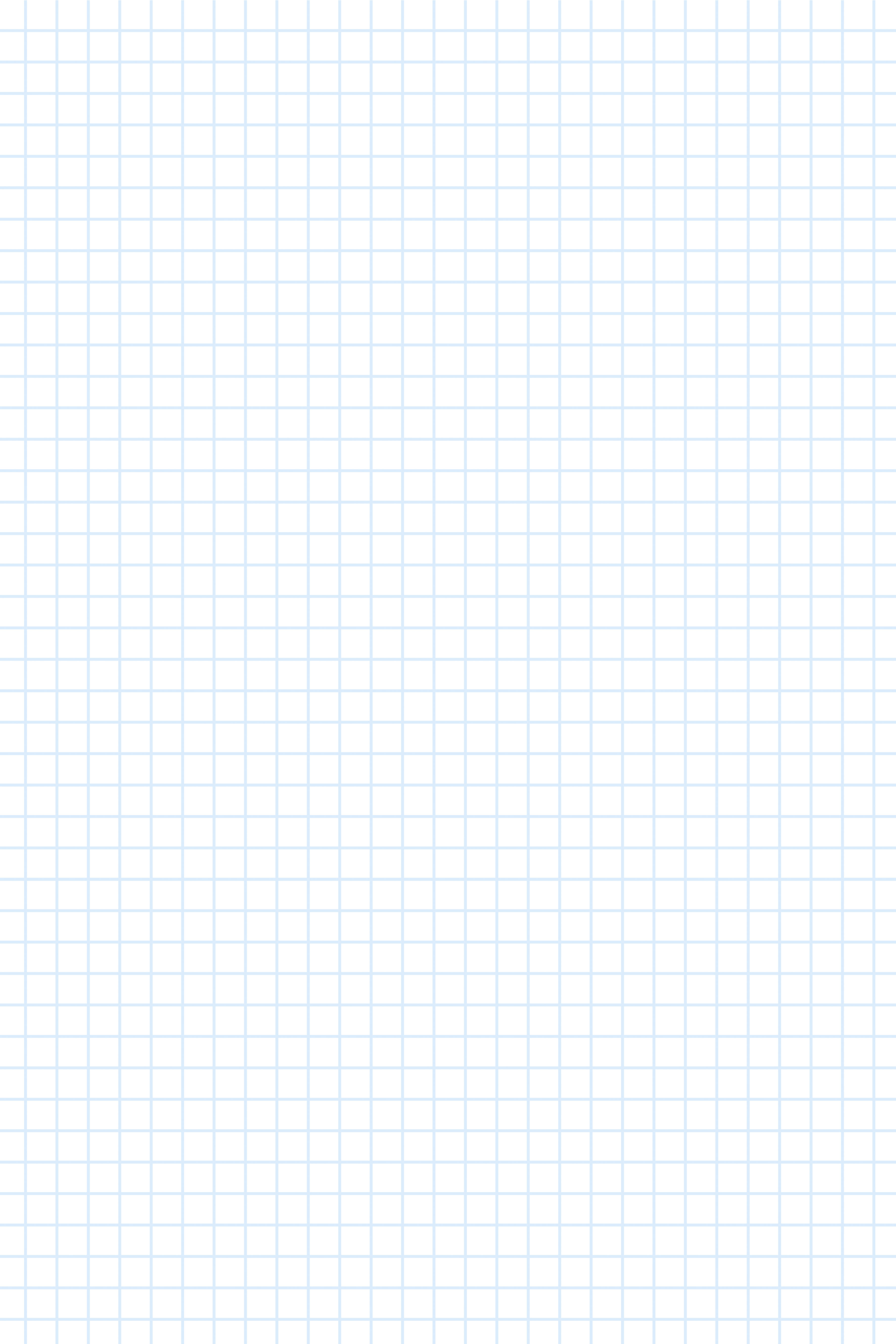 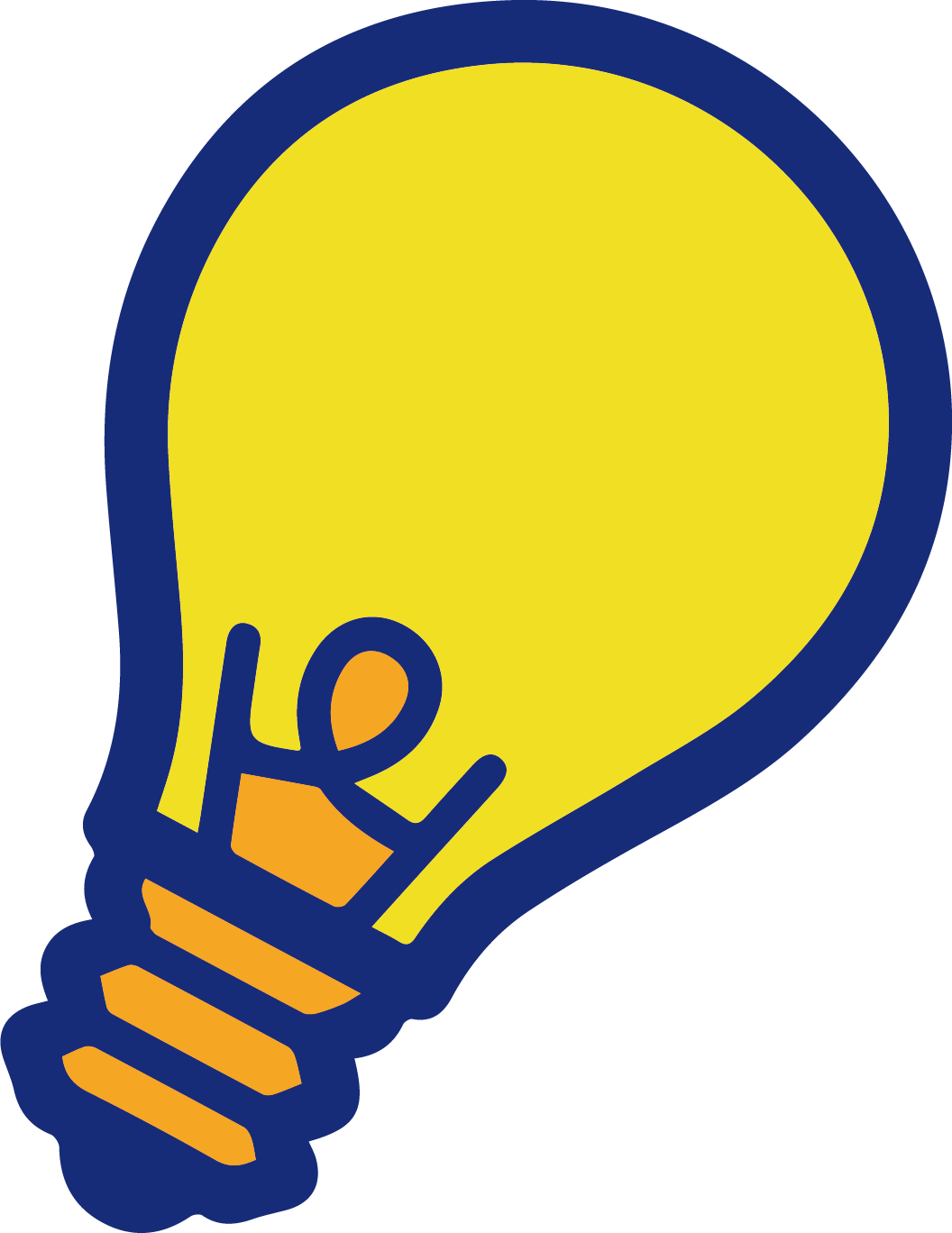 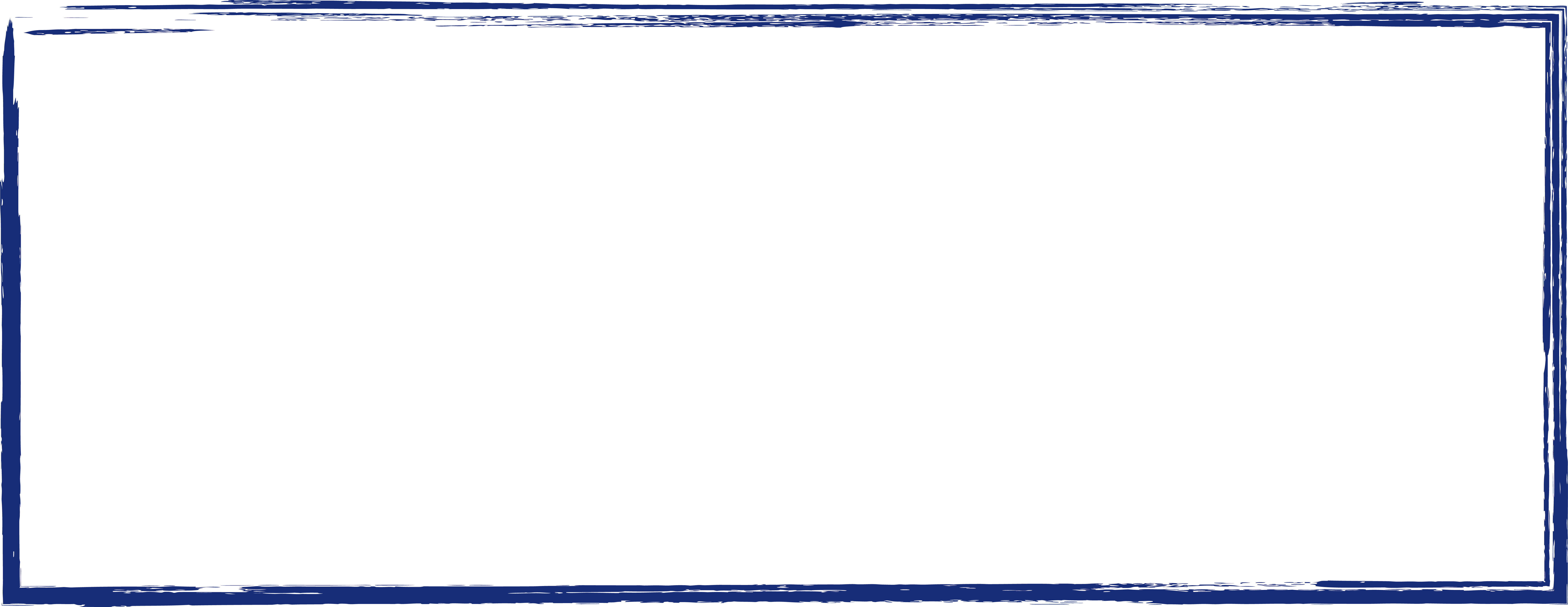 01
班会简介
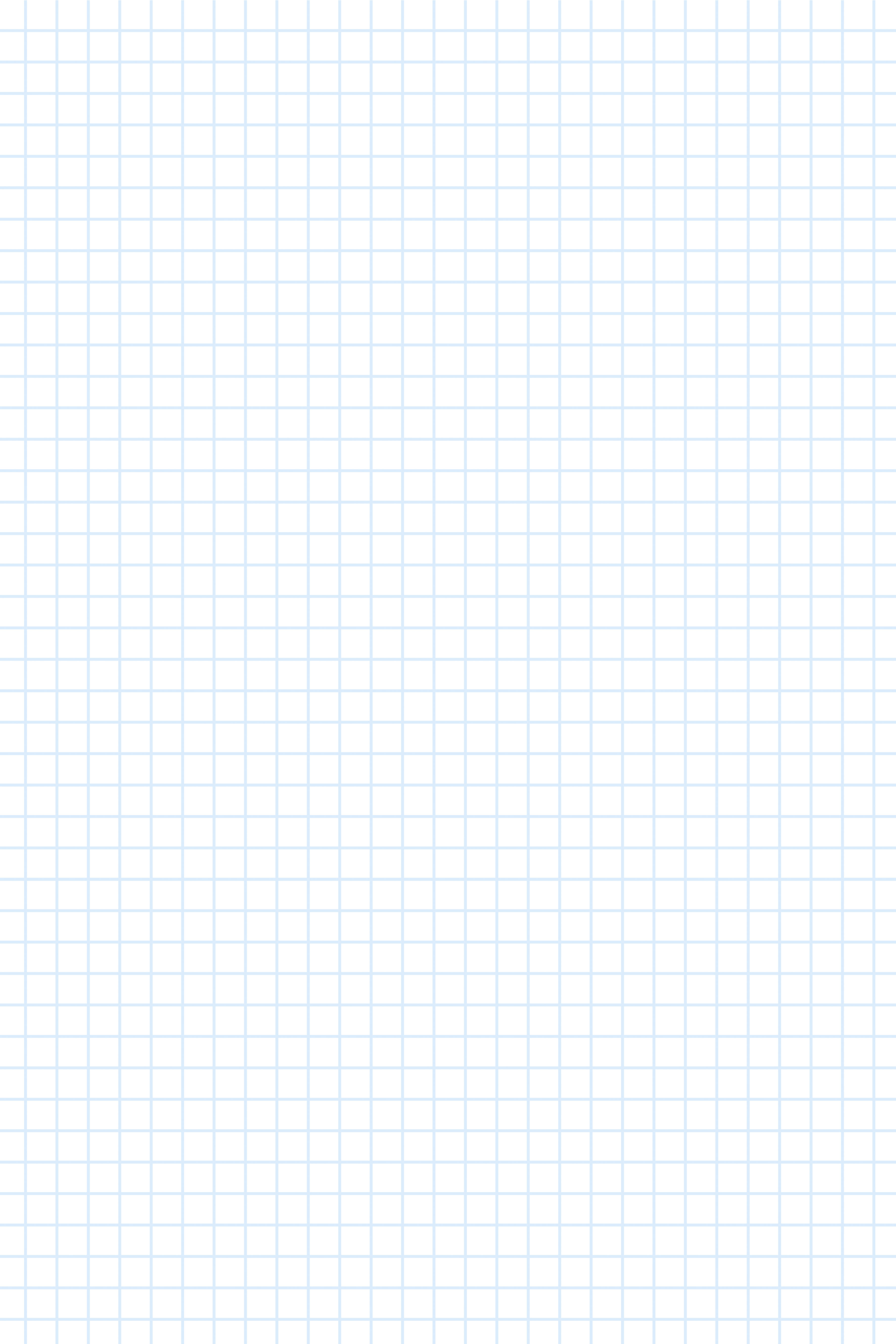 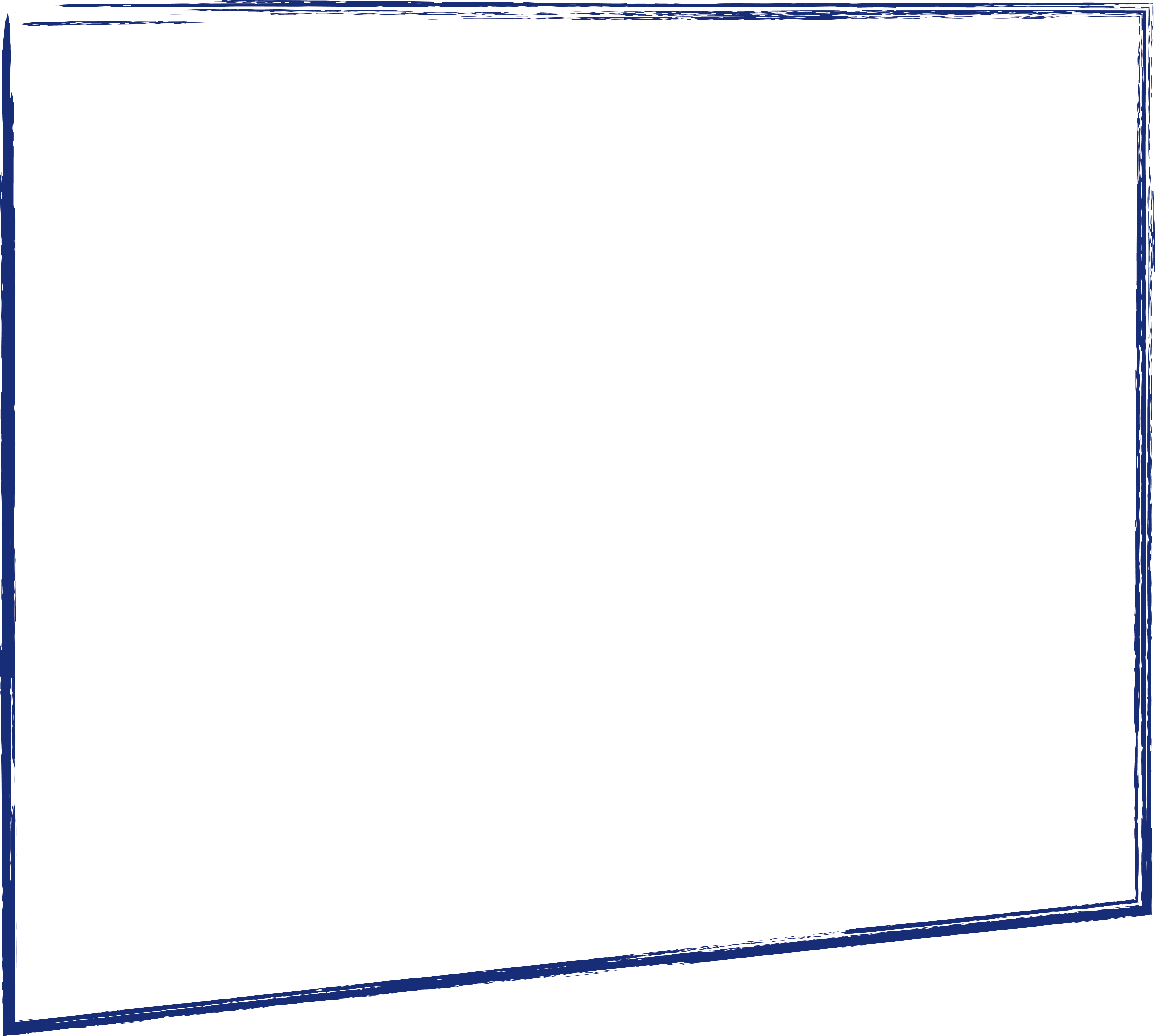 班会简介
点击输入您需要的文字内容，点击输入您需要的文字内容。
办公资源，用心沉淀，
办公资源，用心沉淀，
做更好的倾听者。
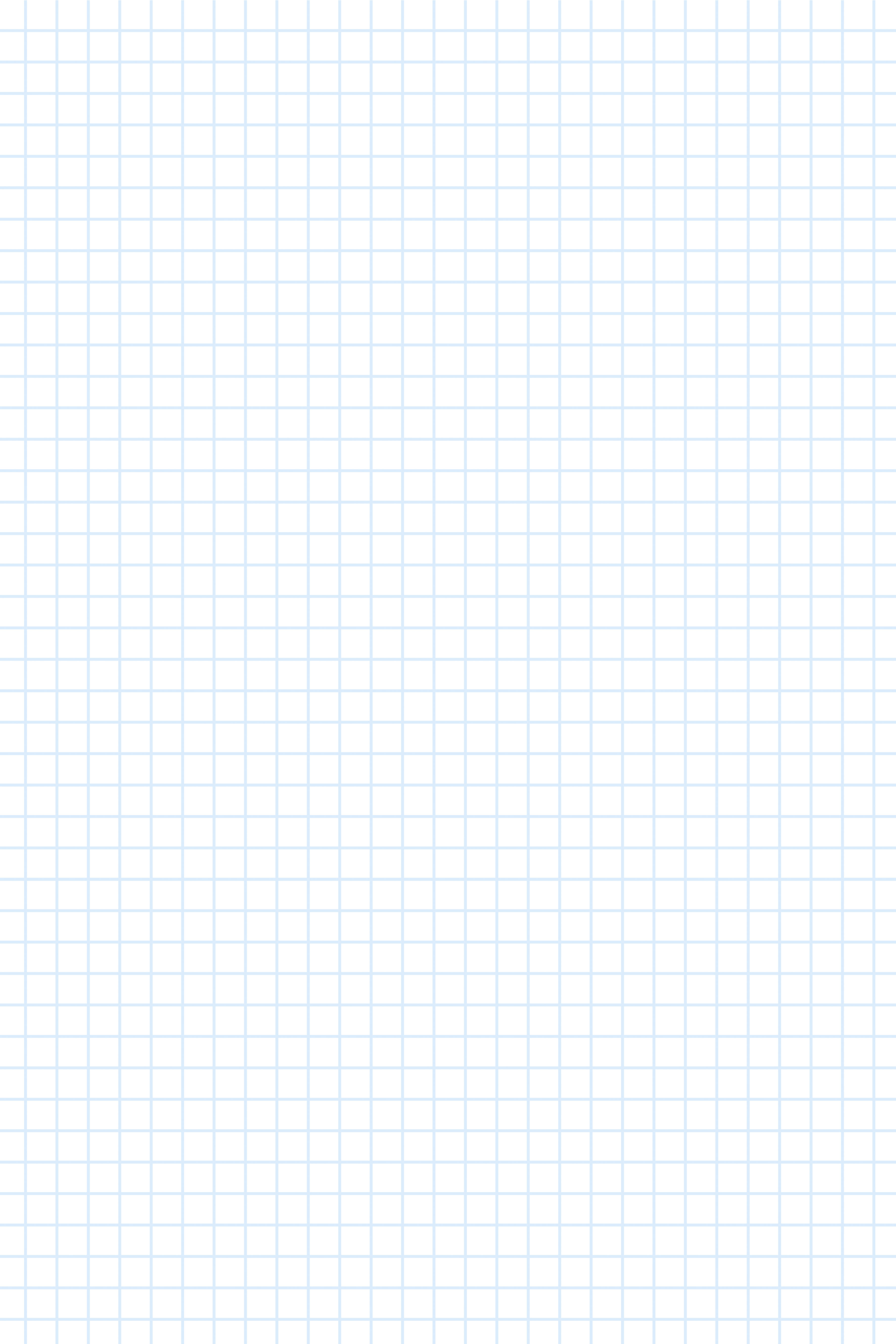 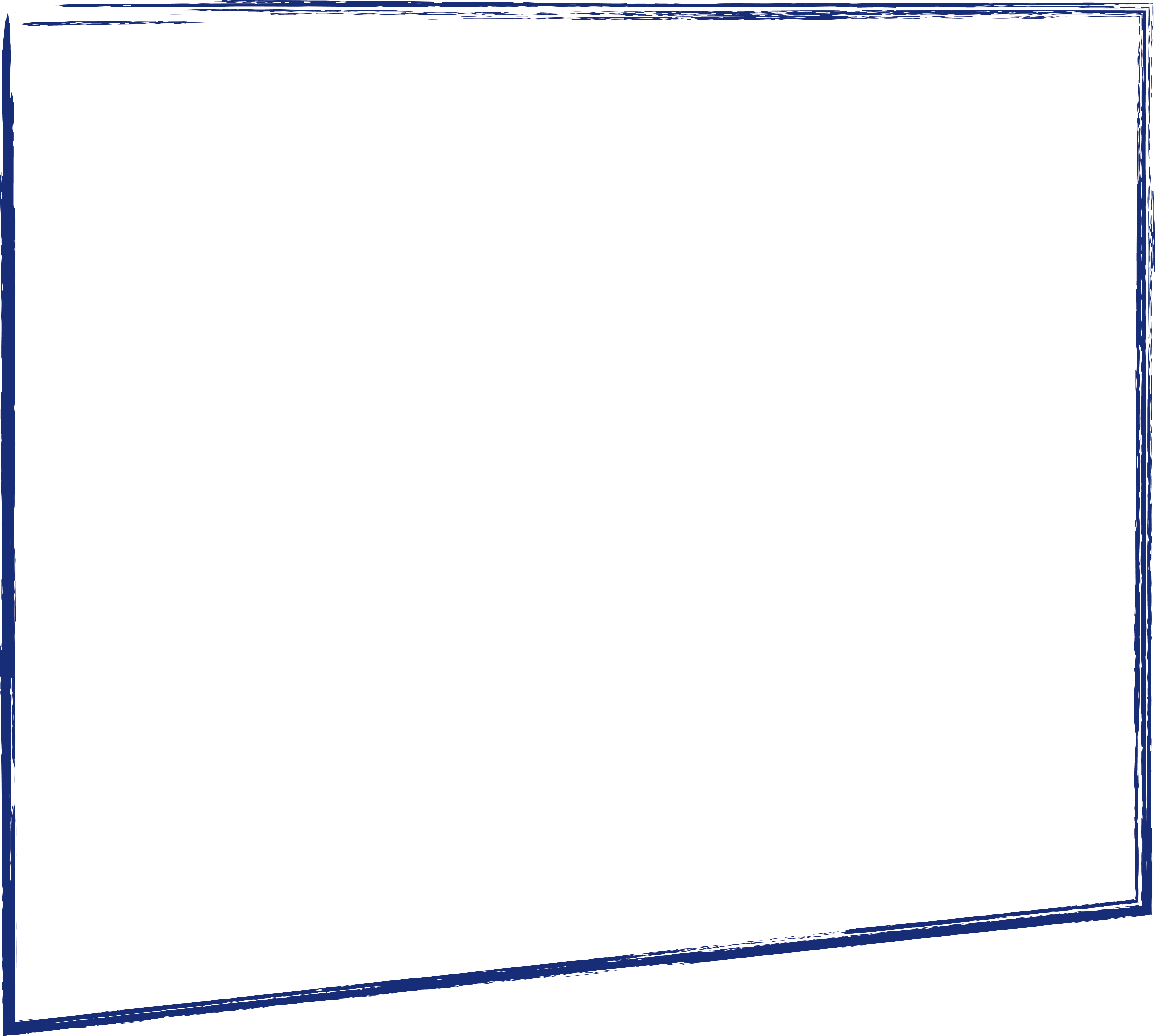 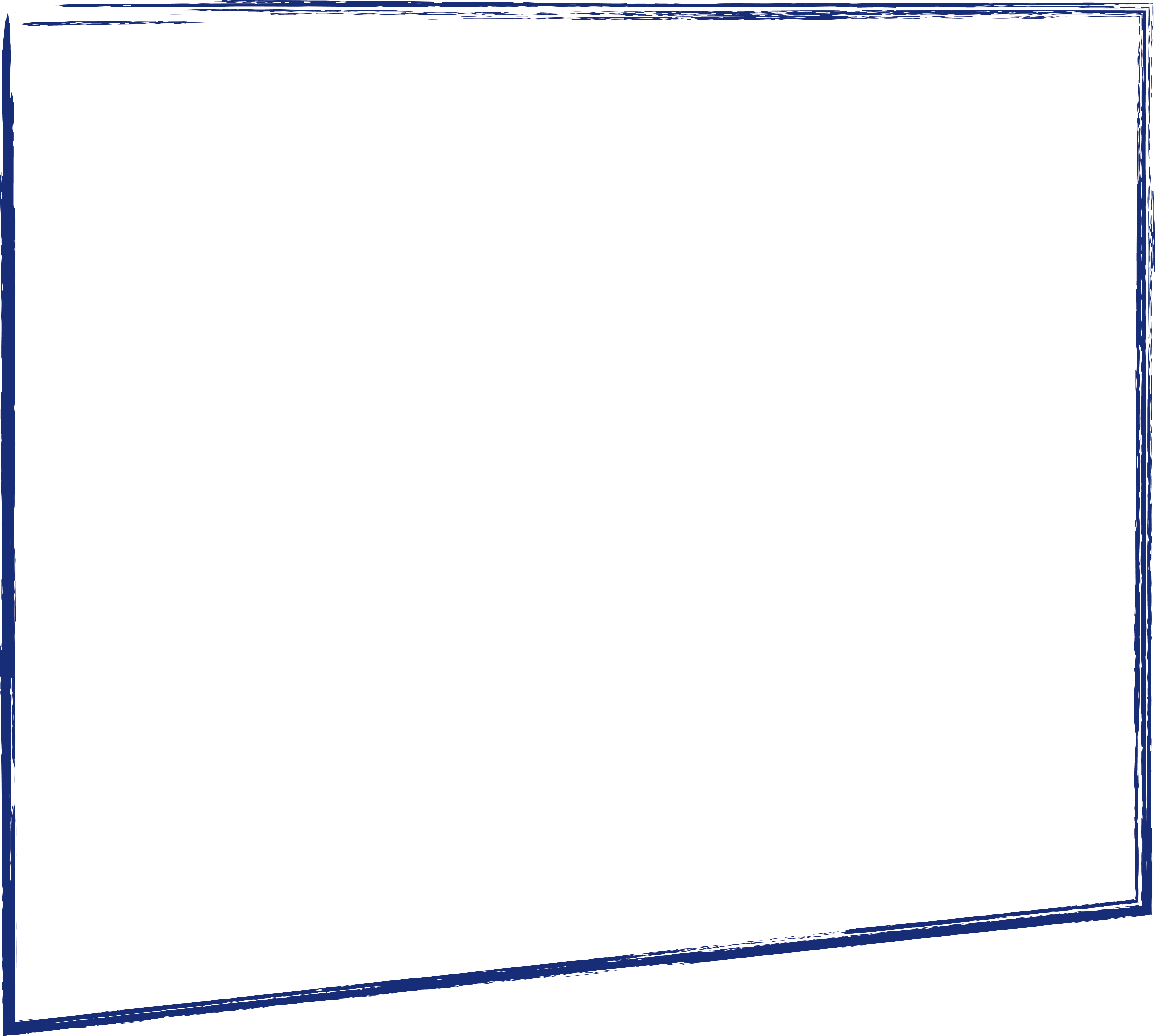 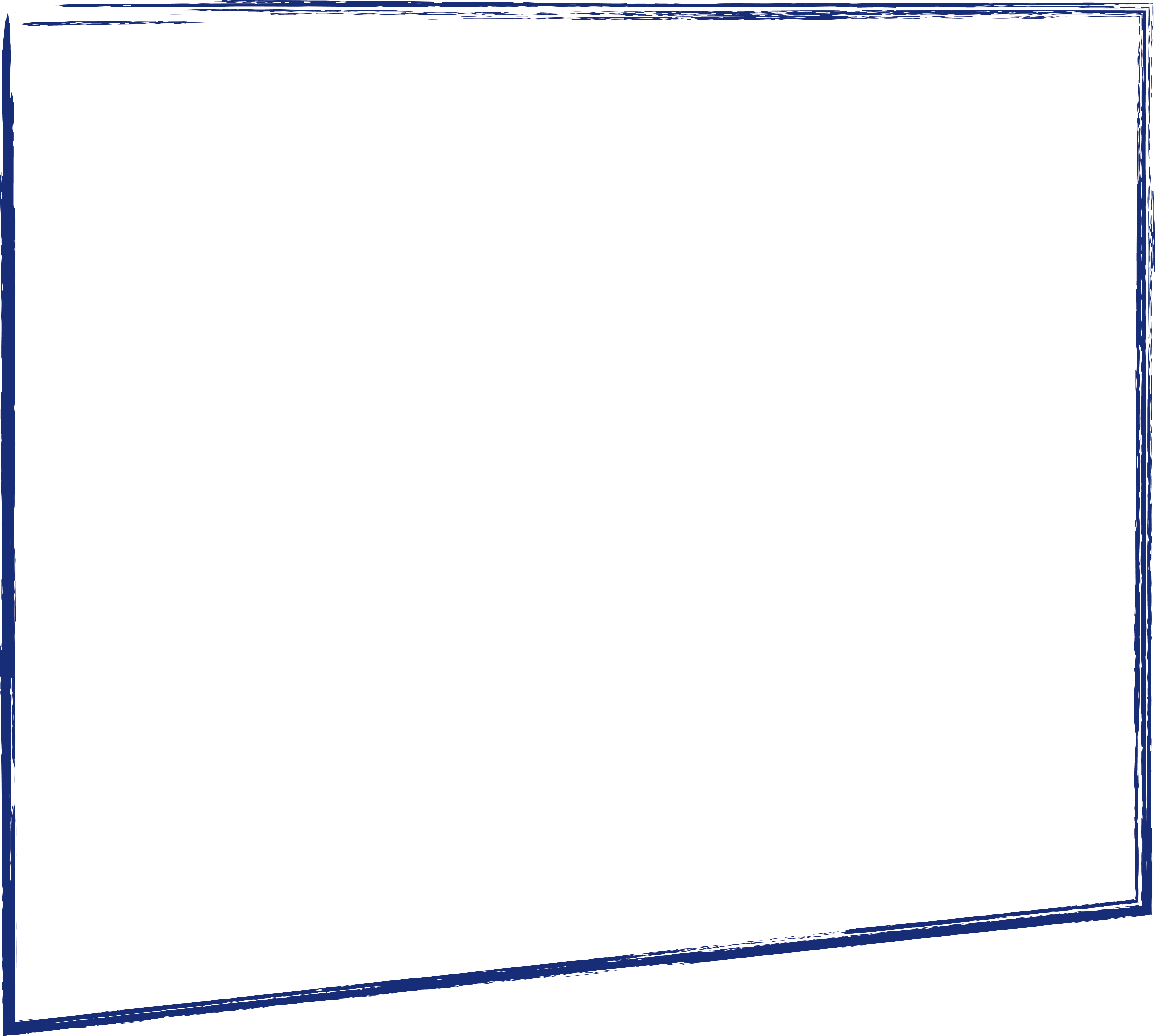 输入标题
输入标题
输入标题
点击输入您需要的文字内容，点击输入您需要的文字内容。
做更好的倾听者，
点击输入您需要的文字内容，点击输入您需要的文字内容。
做更好的倾听者，
点击输入您需要的文字内容，点击输入您需要的文字内容。
做更好的倾听者，
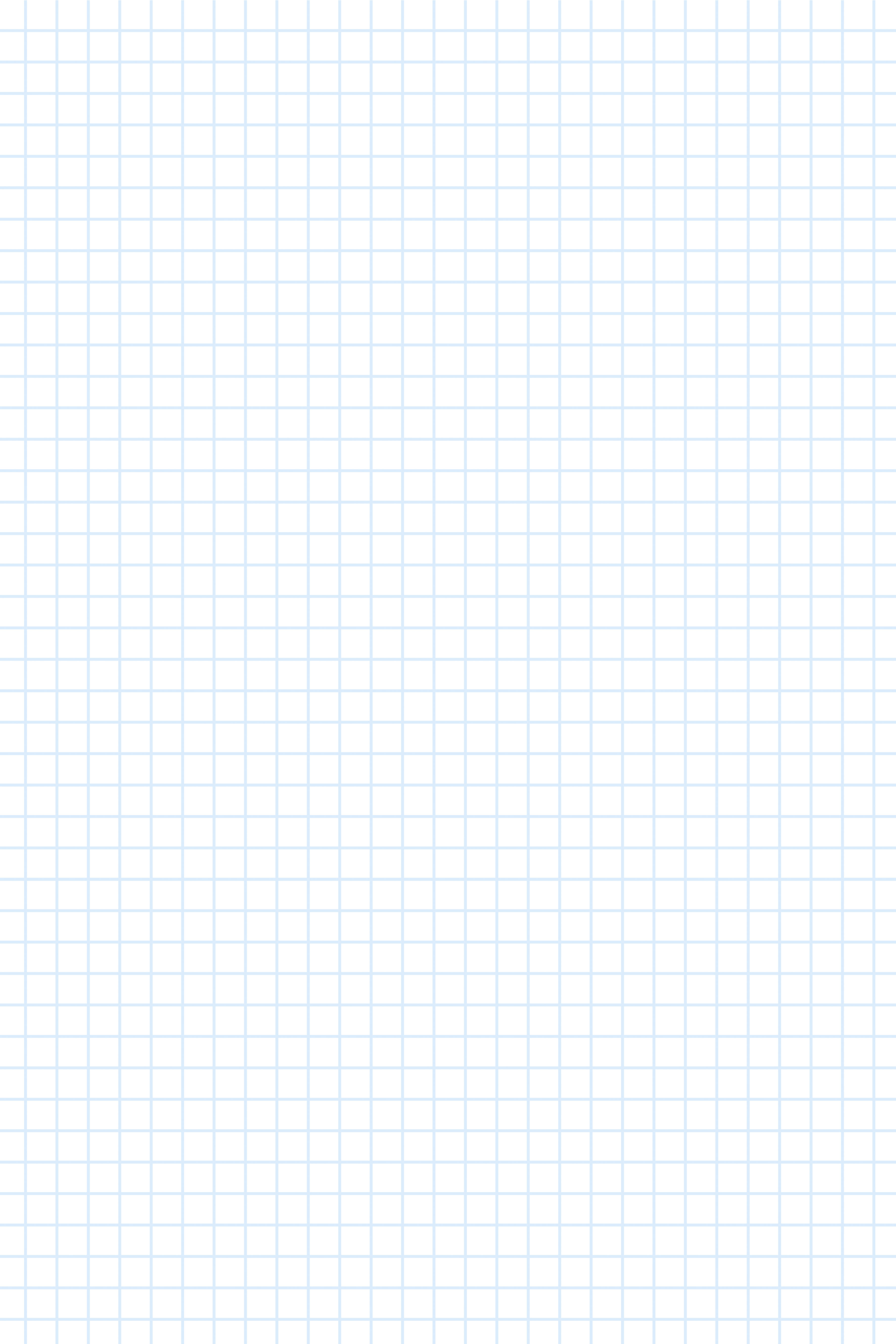 输入标题
输入标题
点击输入您需要的文字内容，点击输入您需要的文字内容。
做更好的倾听者，
输入标题
点击输入您需要的文字内容，点击输入您需要的文字内容。
做更好的倾听者，
点击输入您需要的文字内容，点击输入您需要的文字内容。
做更好的倾听者，
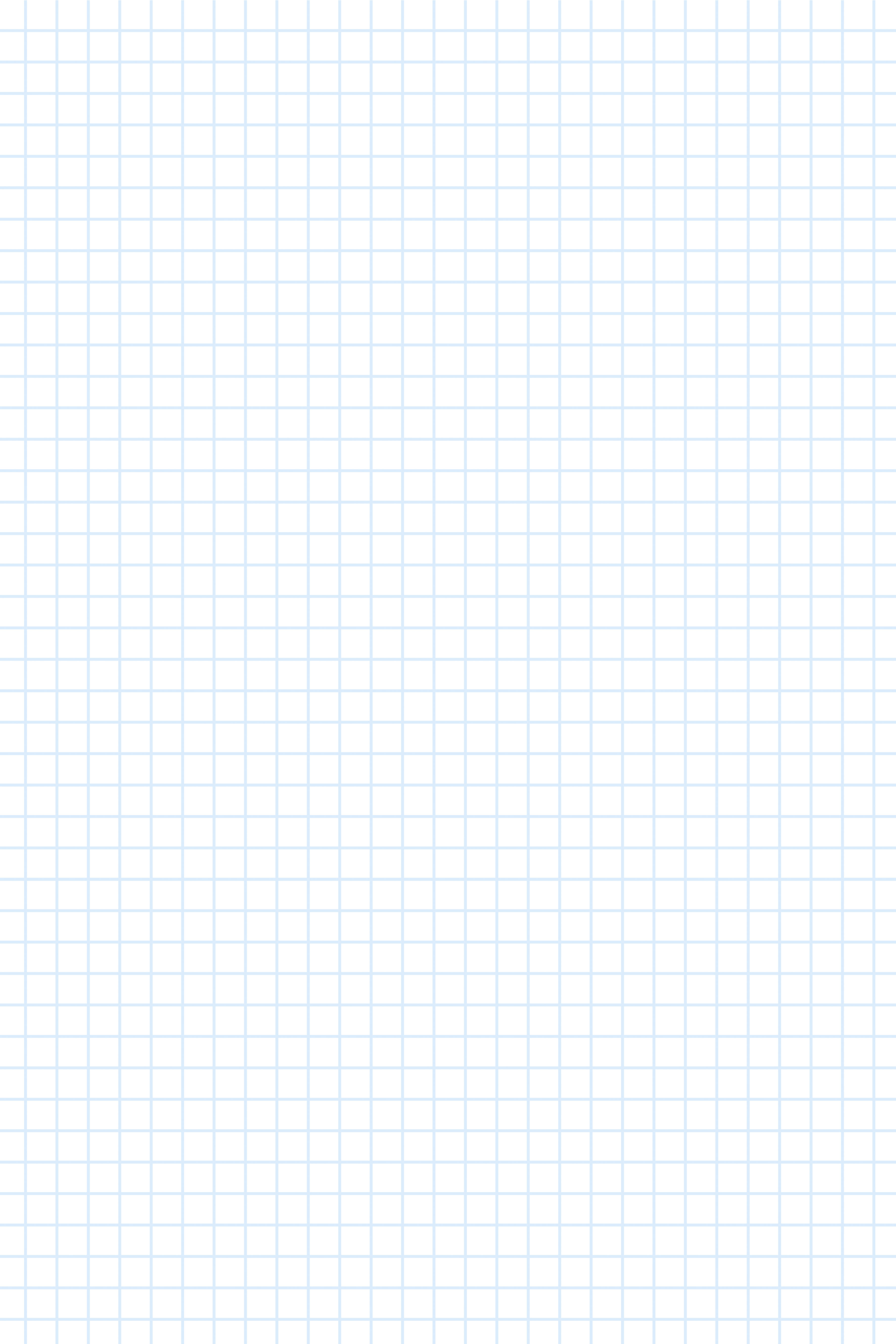 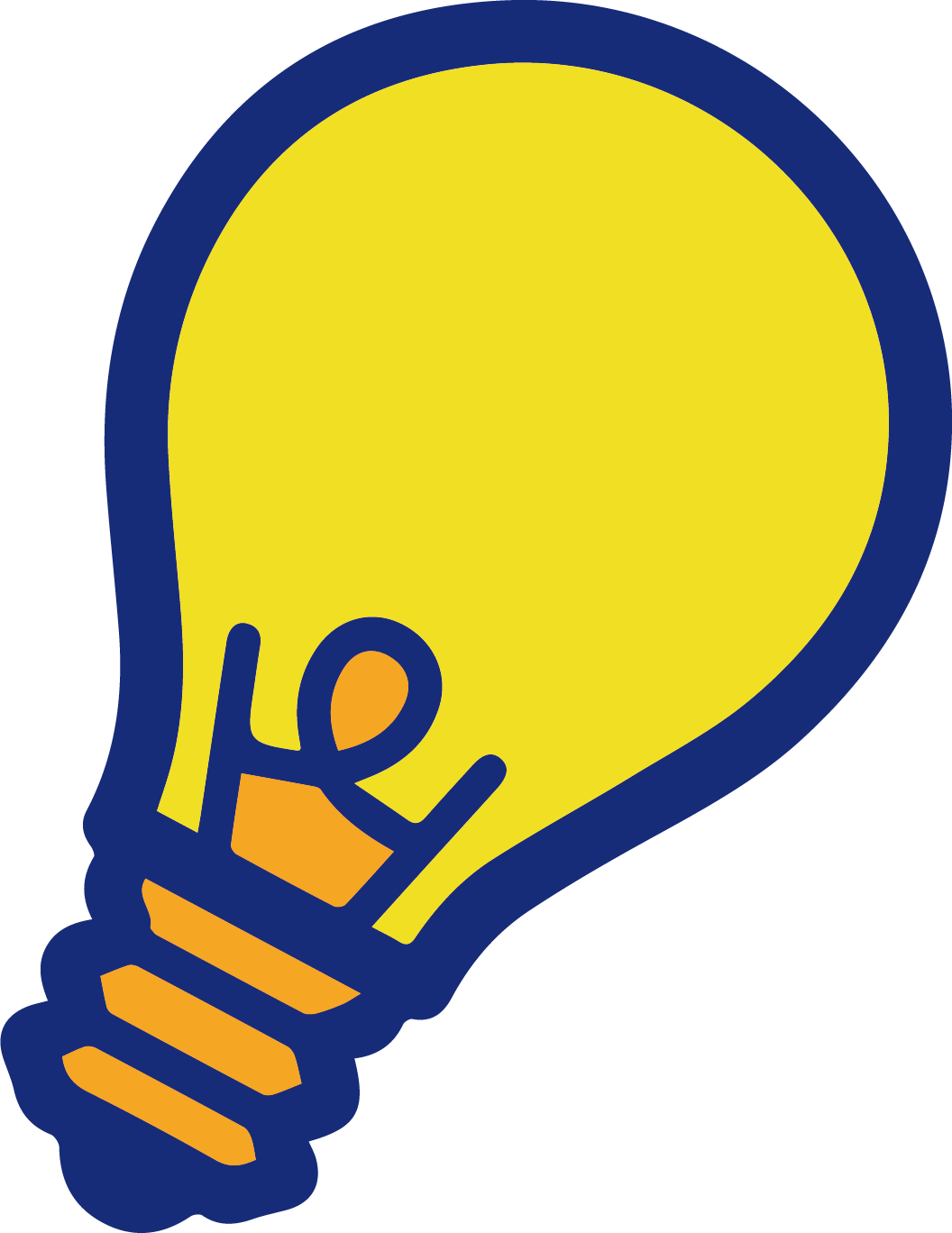 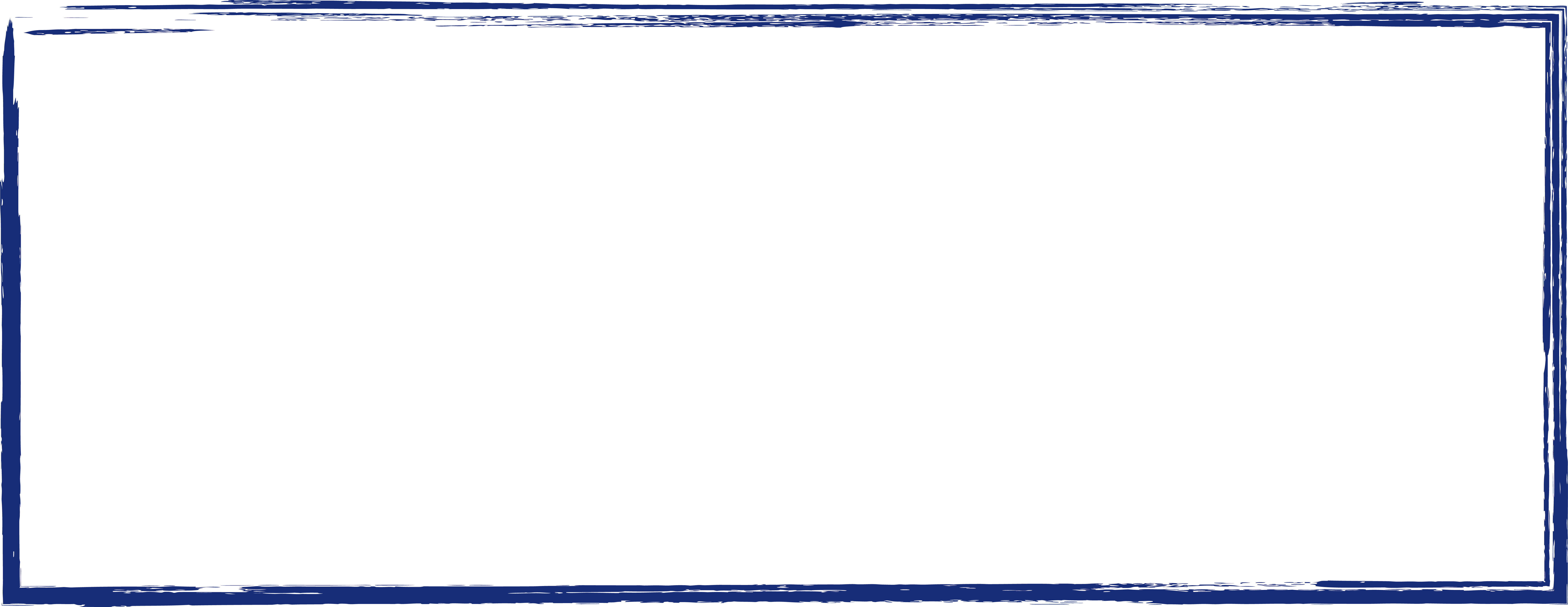 02
自我介绍
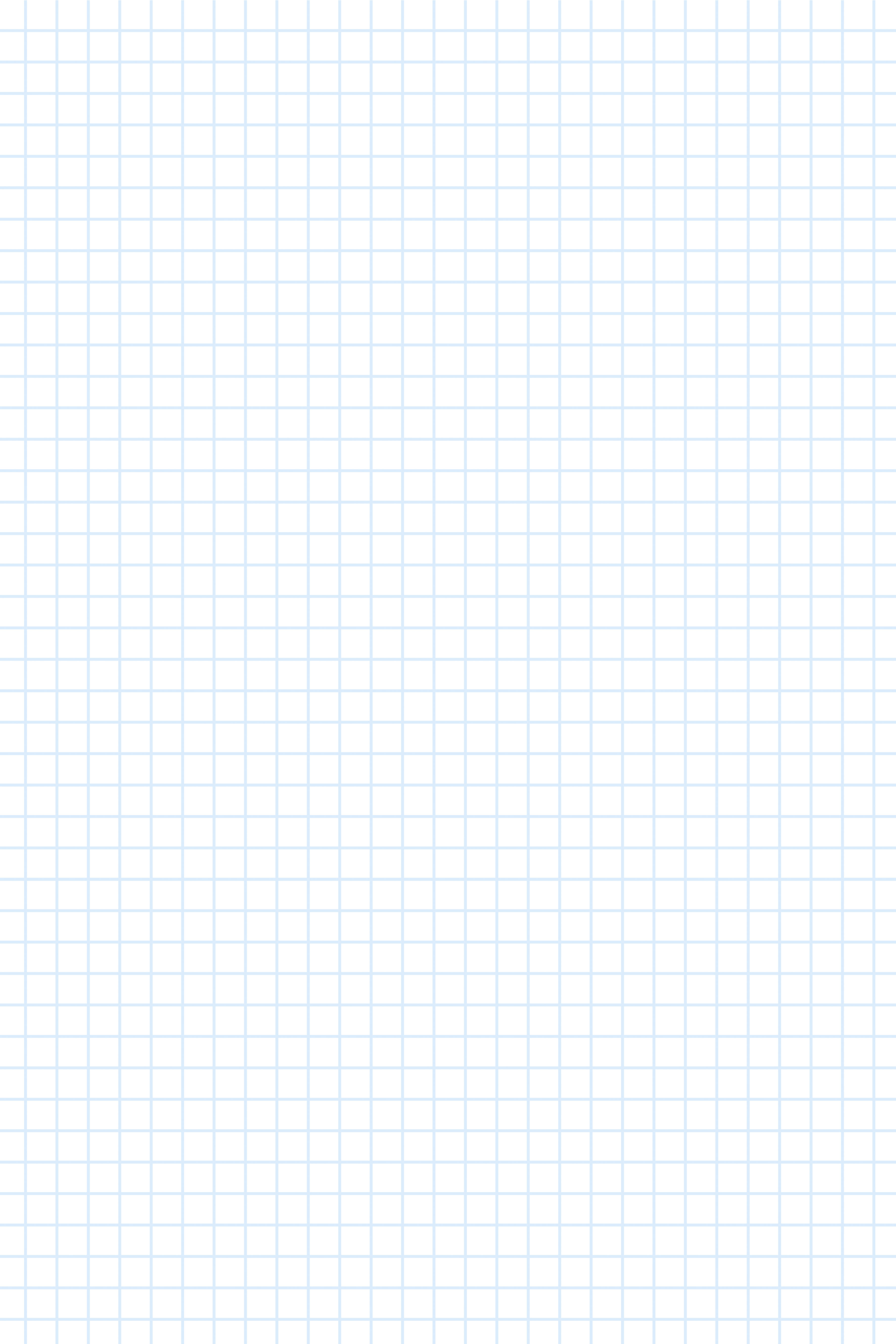 YOUR NAME
老师的自我介绍
点击输入您需要的文字内容，点击输入您需要的文字内容。
办公资源，用心沉淀，
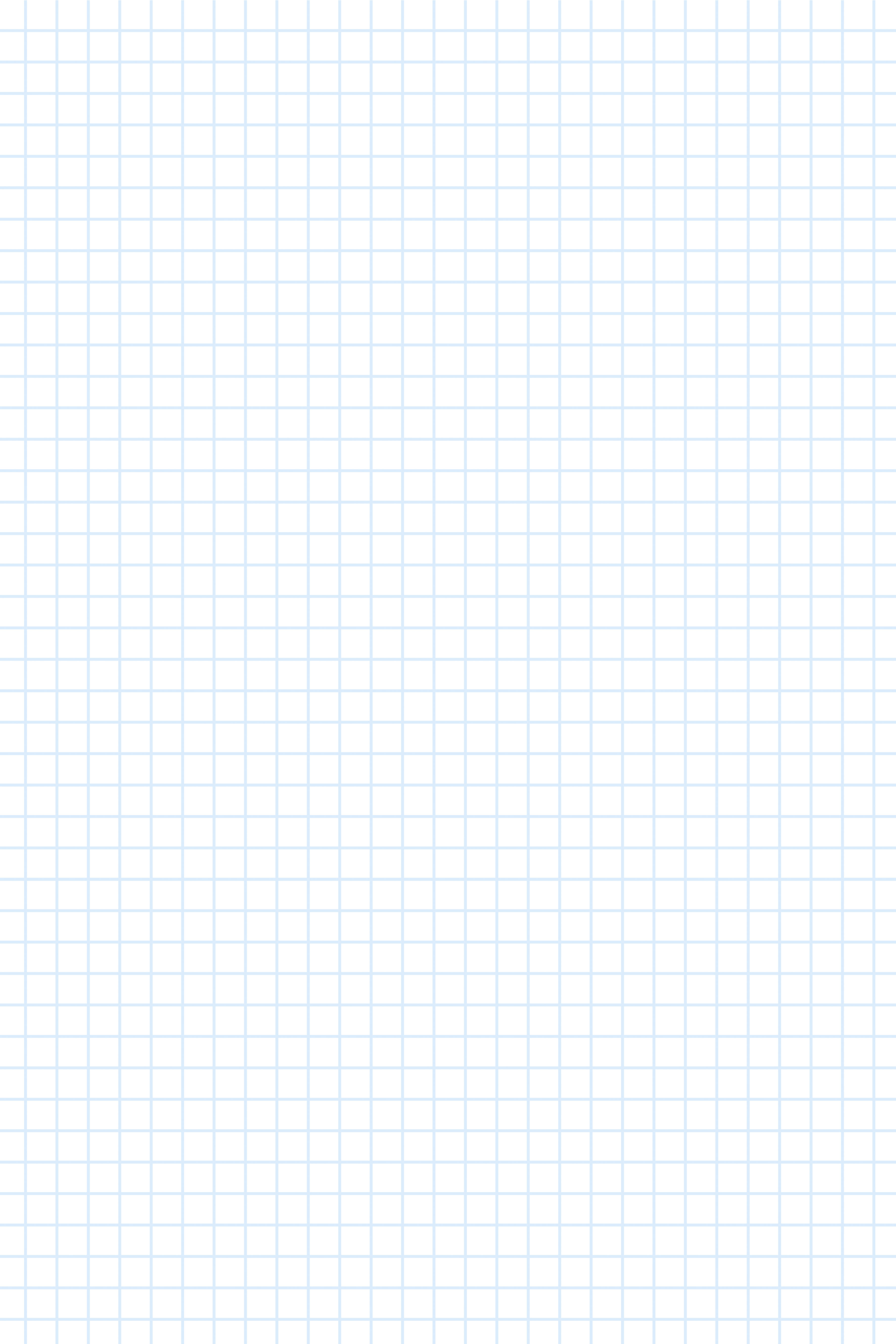 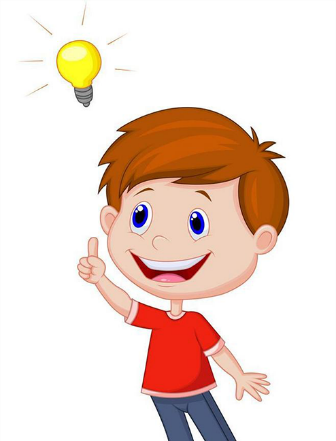 输入姓名
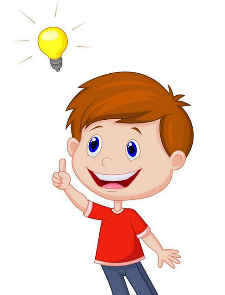 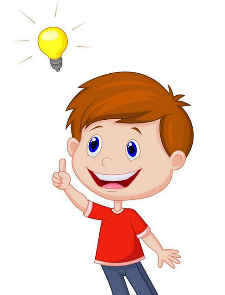 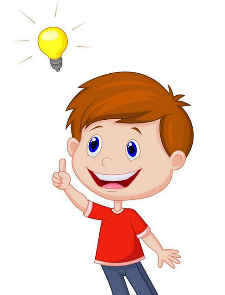 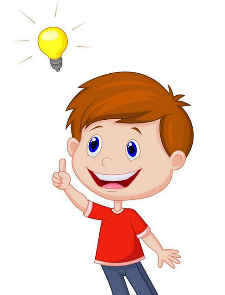 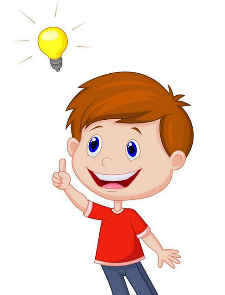 输入姓名
输入姓名
输入姓名
输入姓名
输入姓名
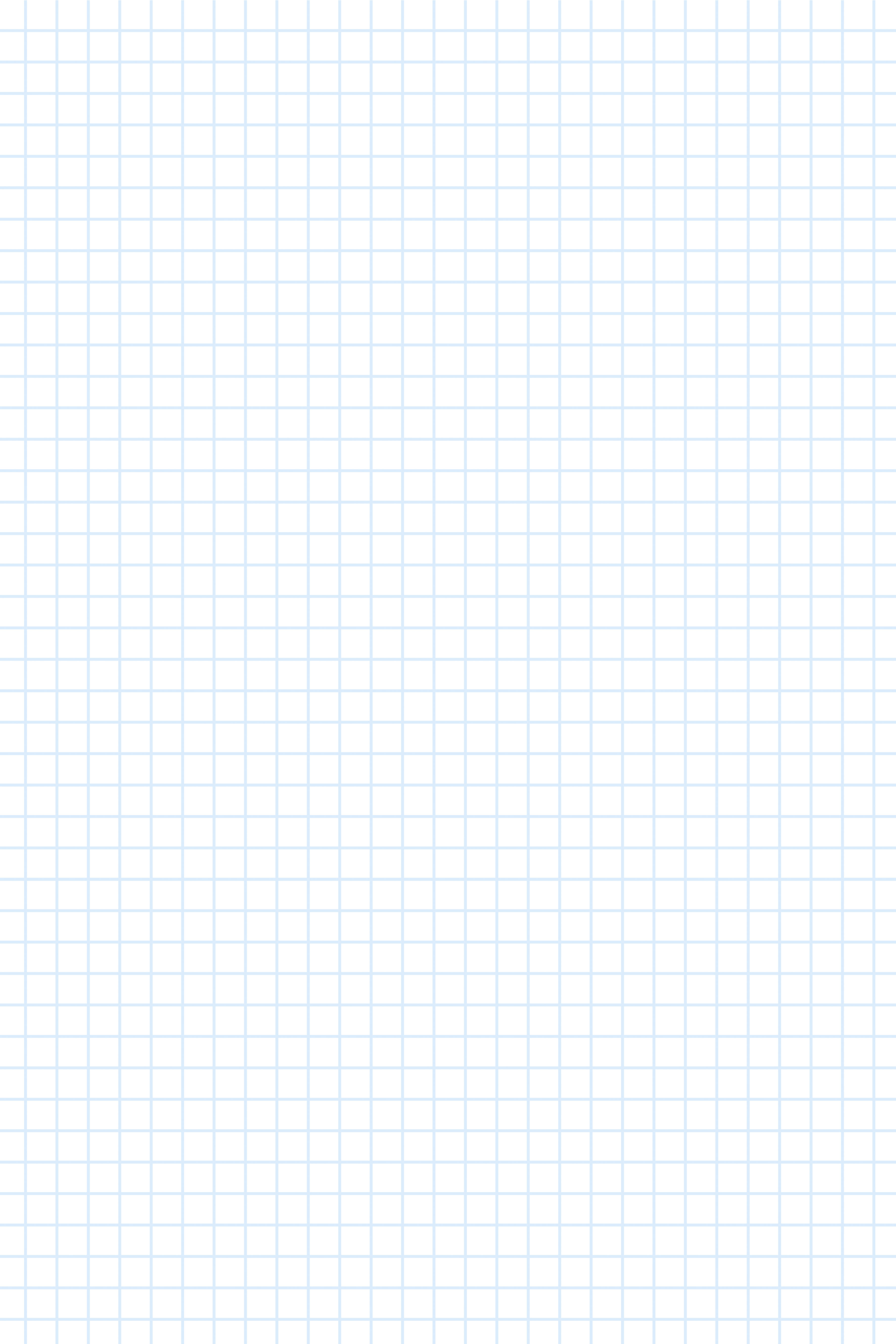 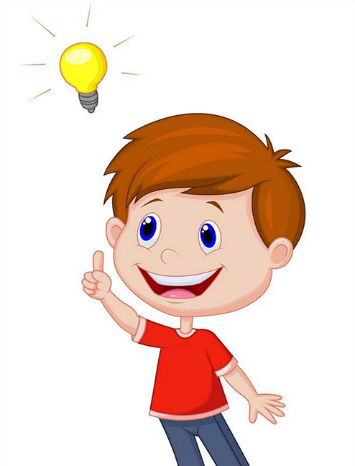 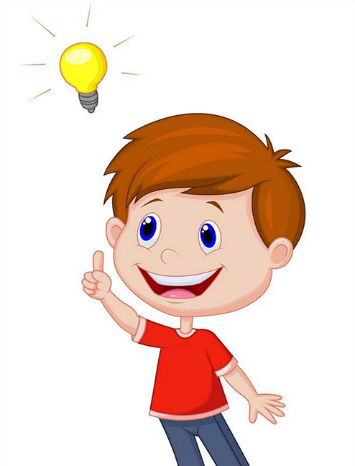 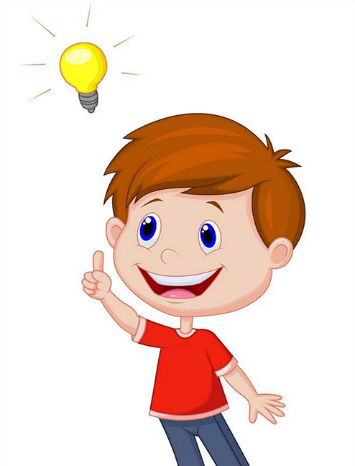 输入姓名
输入姓名
输入姓名
点击输入您需要的文字内容，点击输入您需要的文字内容。
办公资源，用心沉淀，办公资源，用心沉淀，
做更好的倾听者。
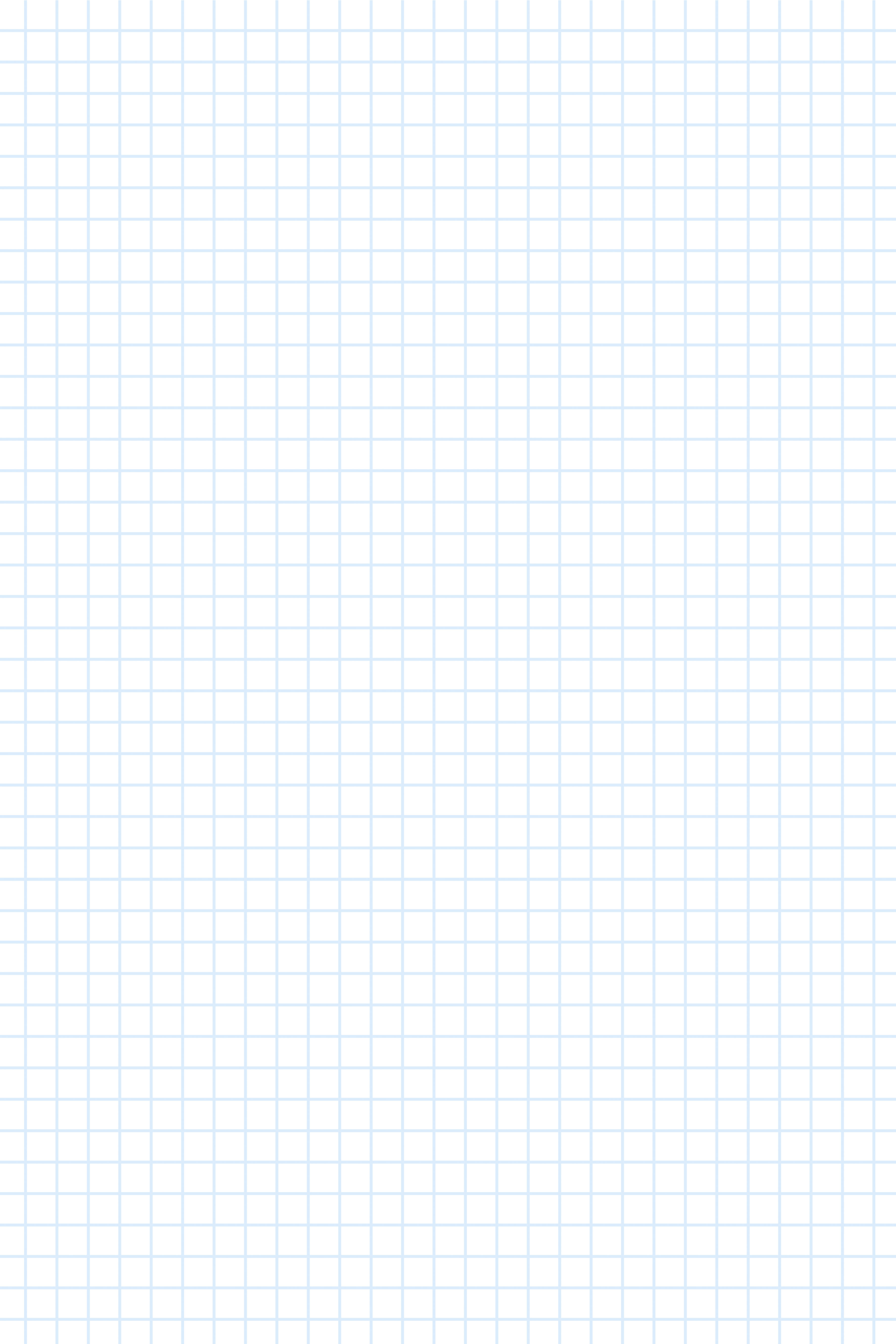 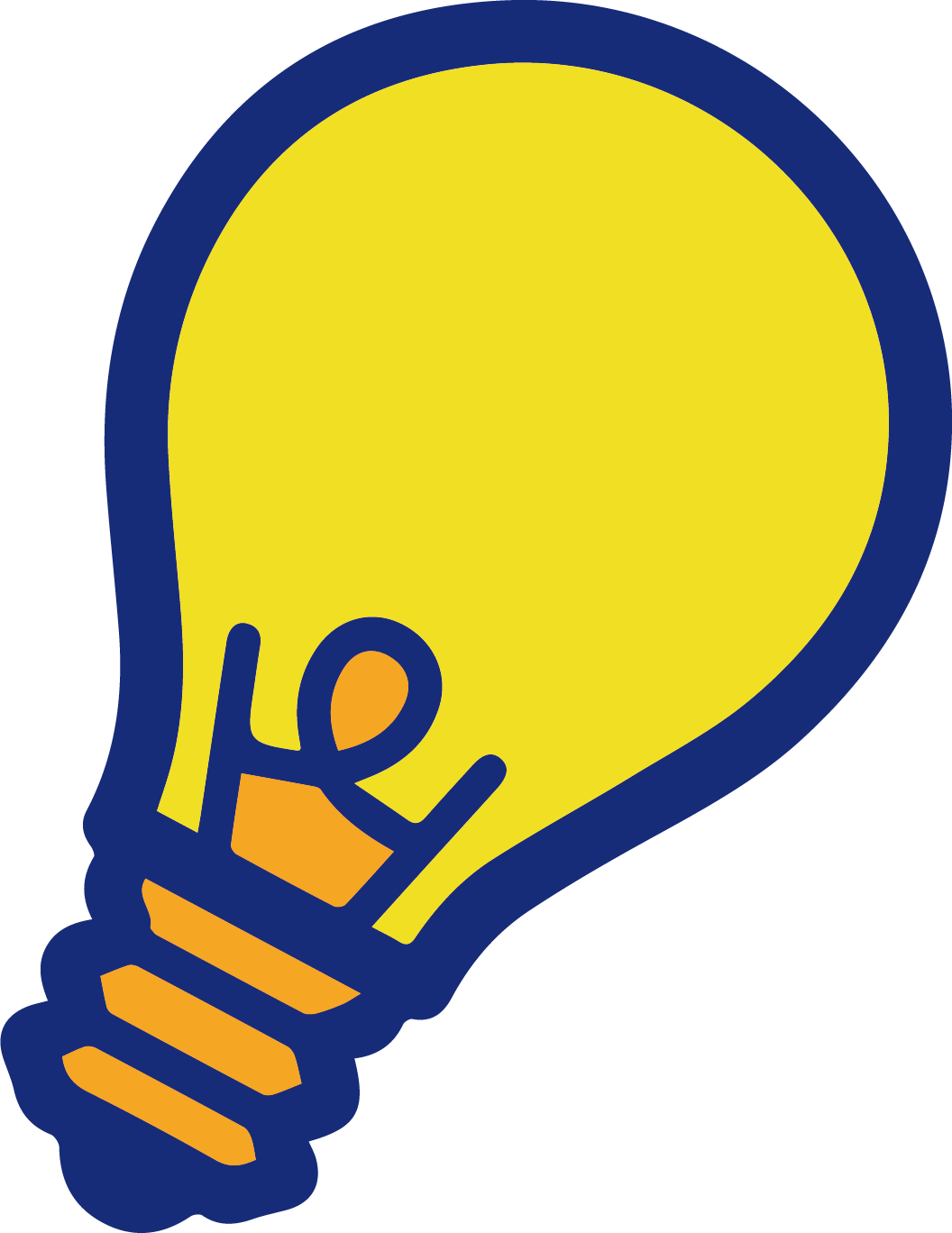 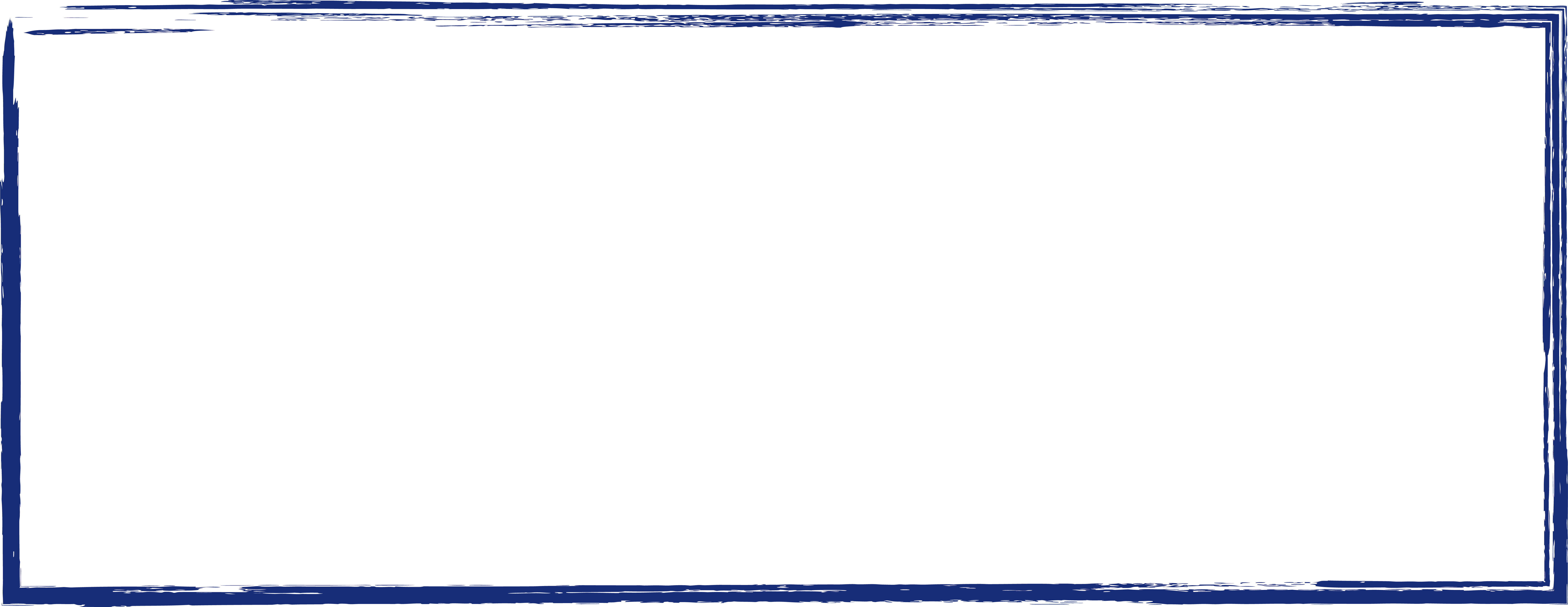 03
游戏活动
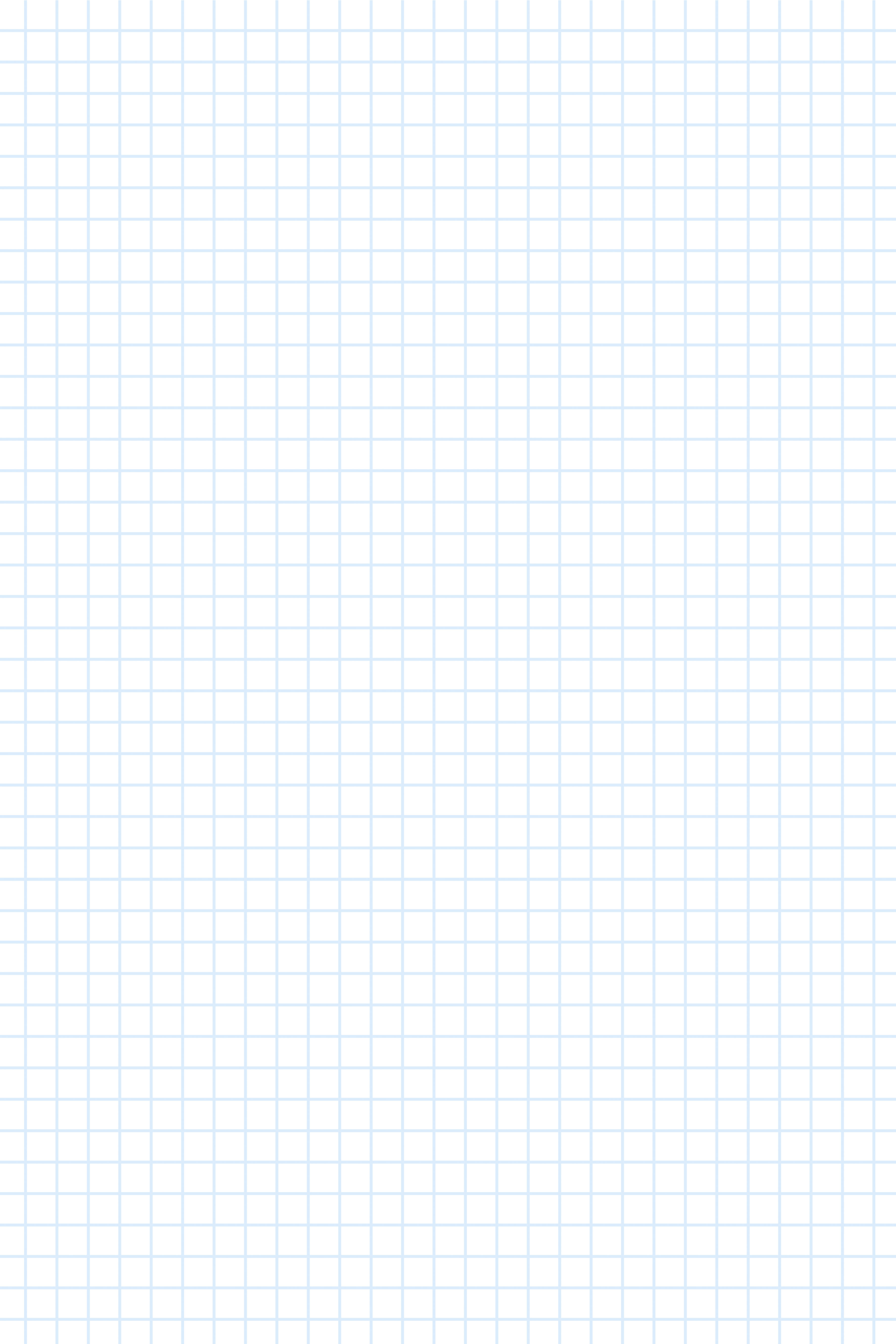 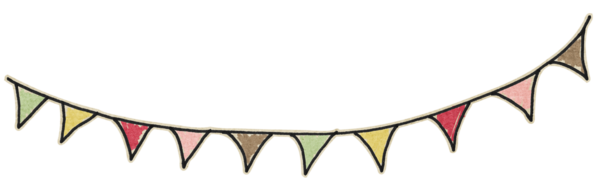 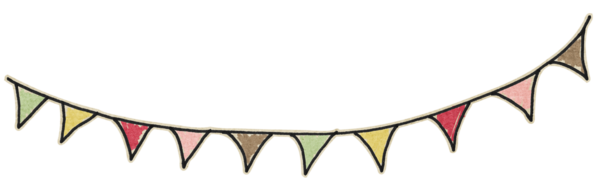 单击此处输入您的文本
点击输入您需要的文字内容，点击输入您需要的文字内容。
办公资源，用心沉淀，
单击此处输入您的文本
单击此处输入您的文本
点击输入您需要的文字内容，点击输入您需要的文字内容。
办公资源，用心沉淀，
点击输入您需要的文字内容，点击输入您需要的文字内容。
办公资源，用心沉淀，
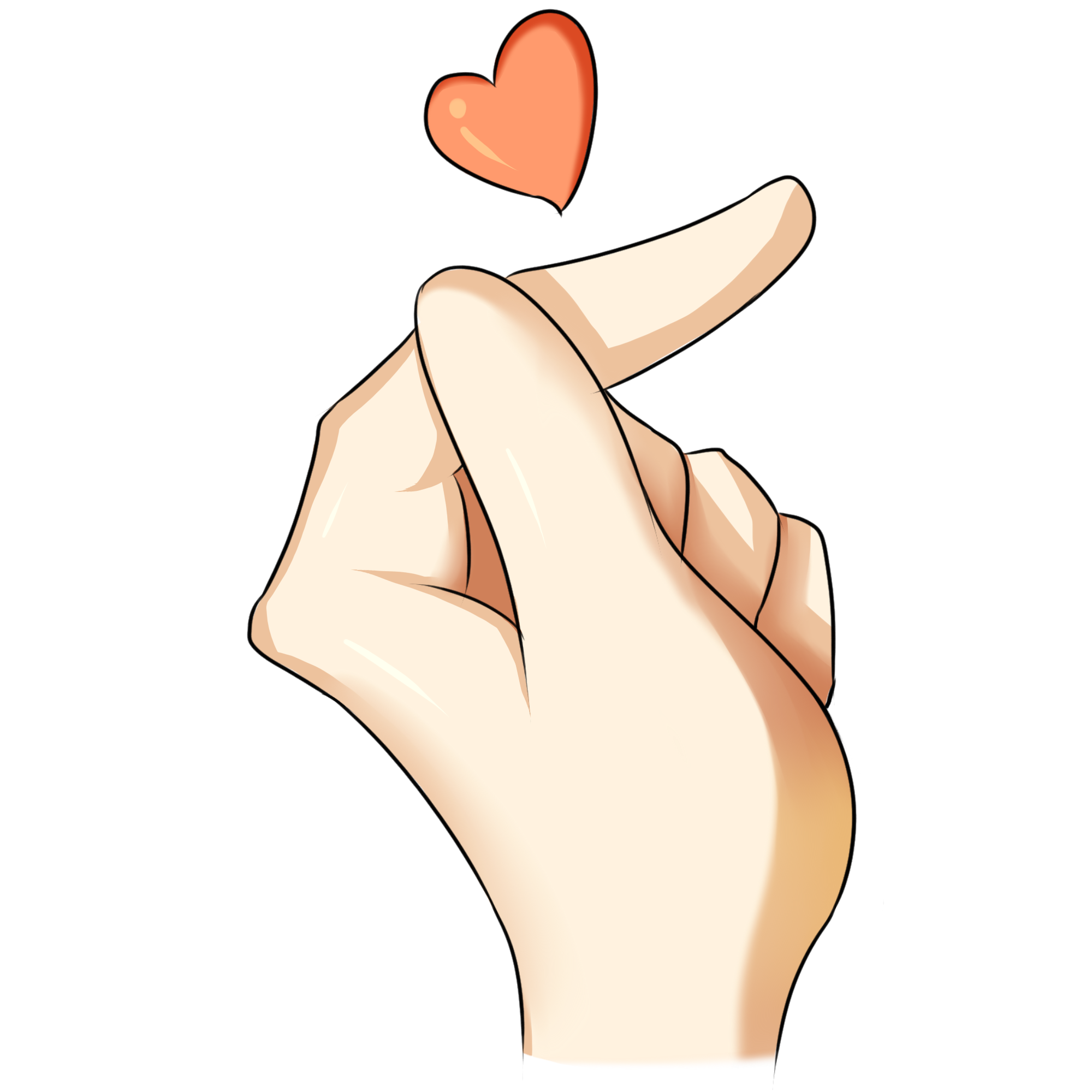 单击此处输入您的文本
单击此处输入您的文本
点击输入您需要的文字内容，点击输入您需要的文字内容。
办公资源，用心沉淀，
点击输入您需要的文字内容，点击输入您需要的文字内容。
办公资源，用心沉淀，
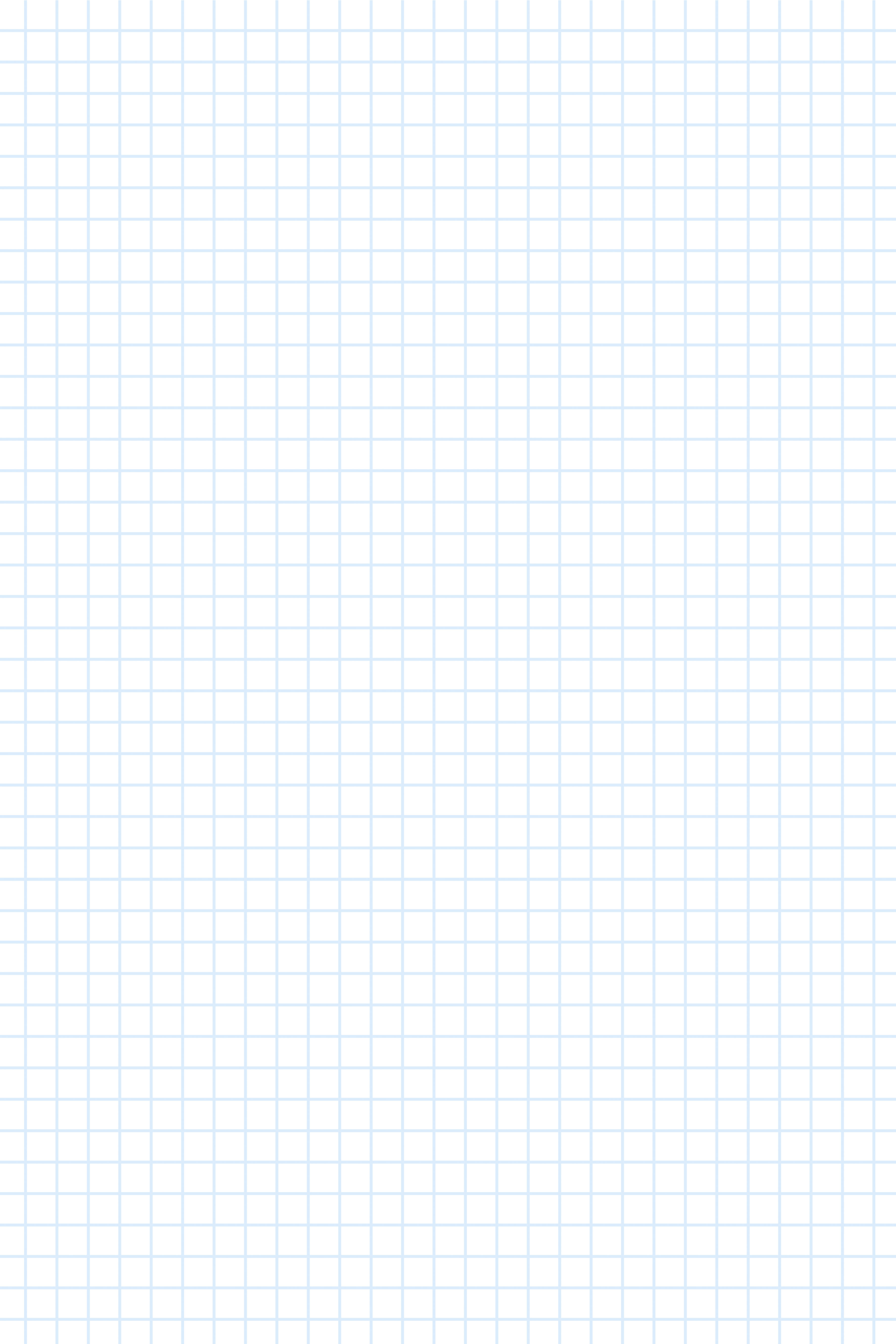 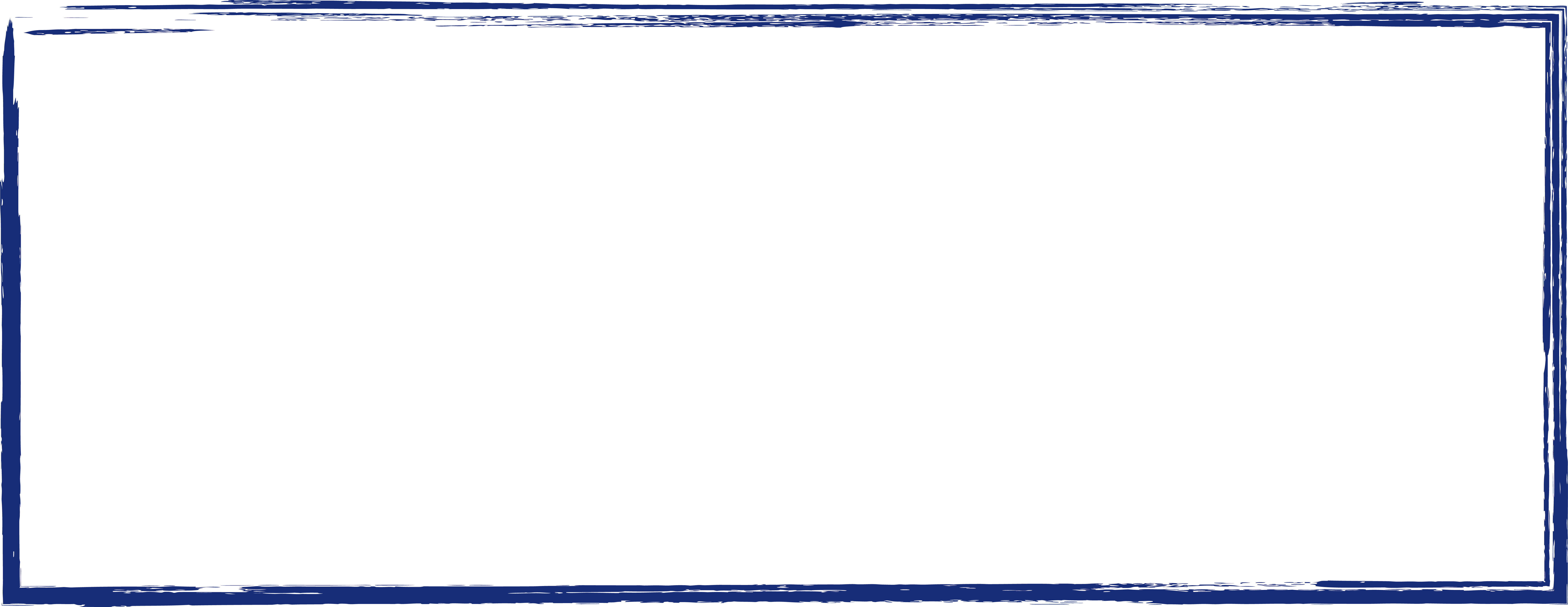 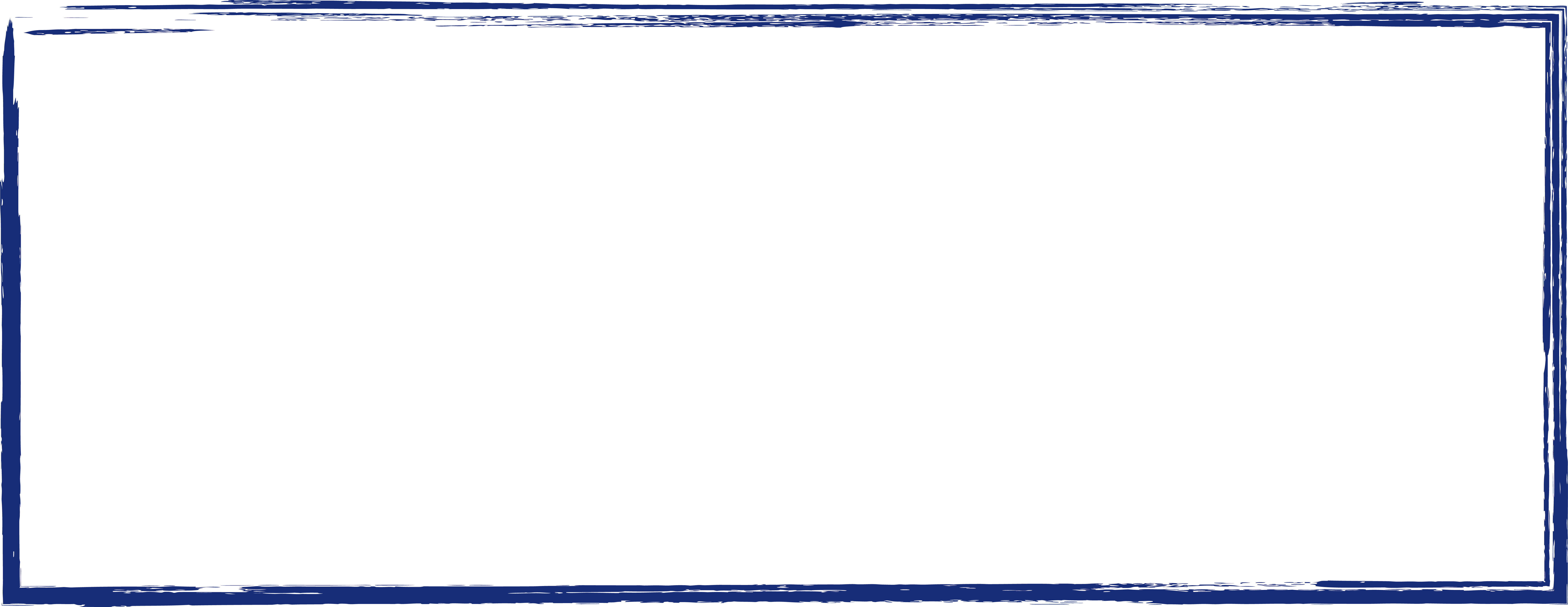 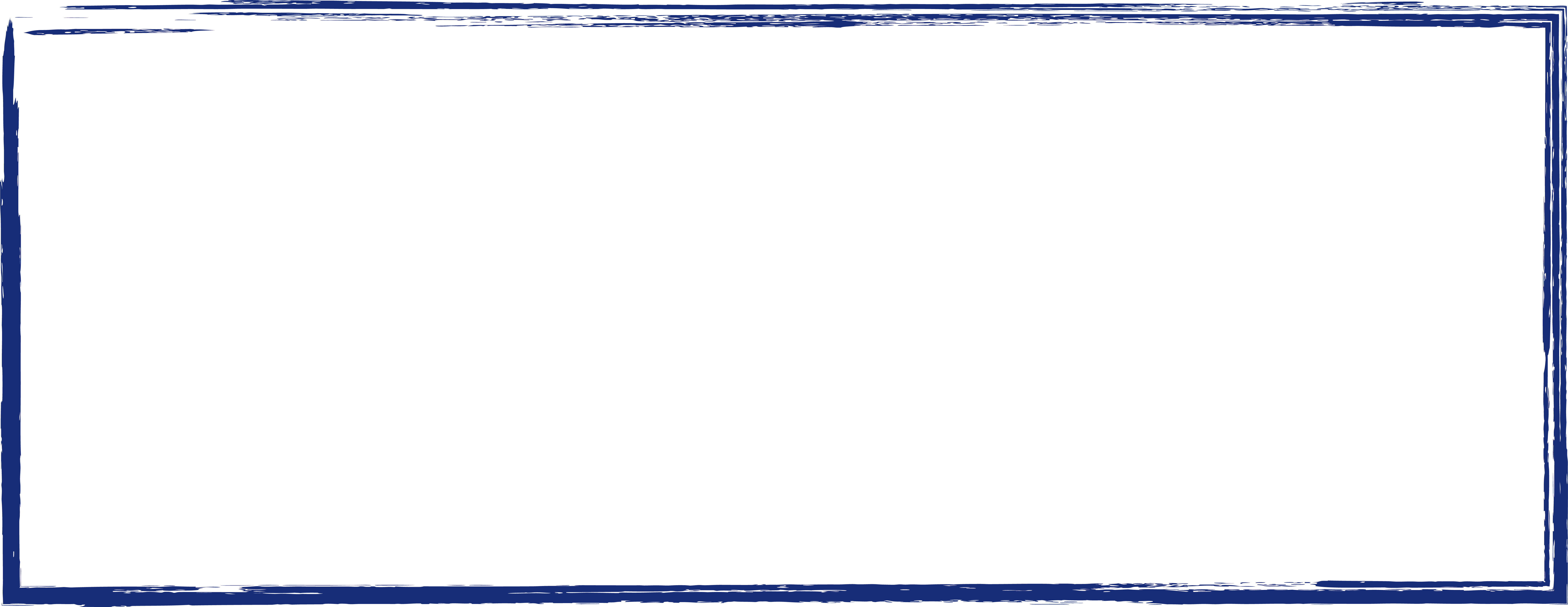 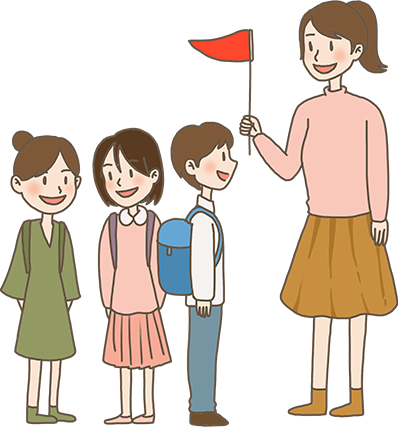 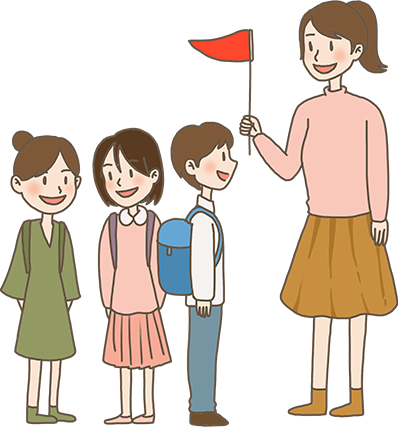 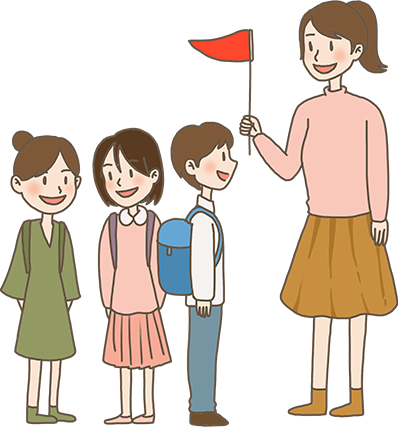 点击输入您需要的文字内容，点击输入您需要的文字内容。
办公资源，用心沉淀，
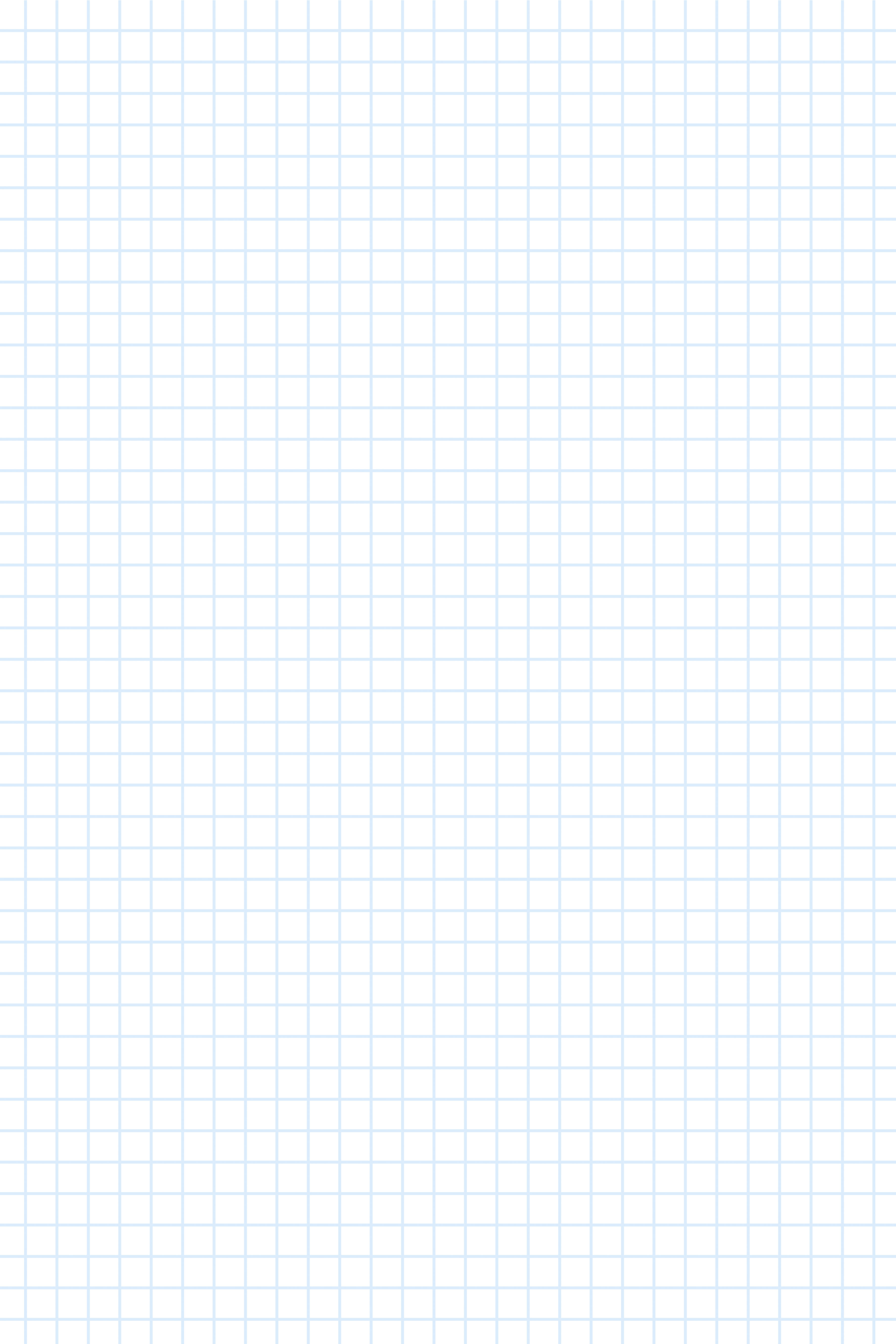 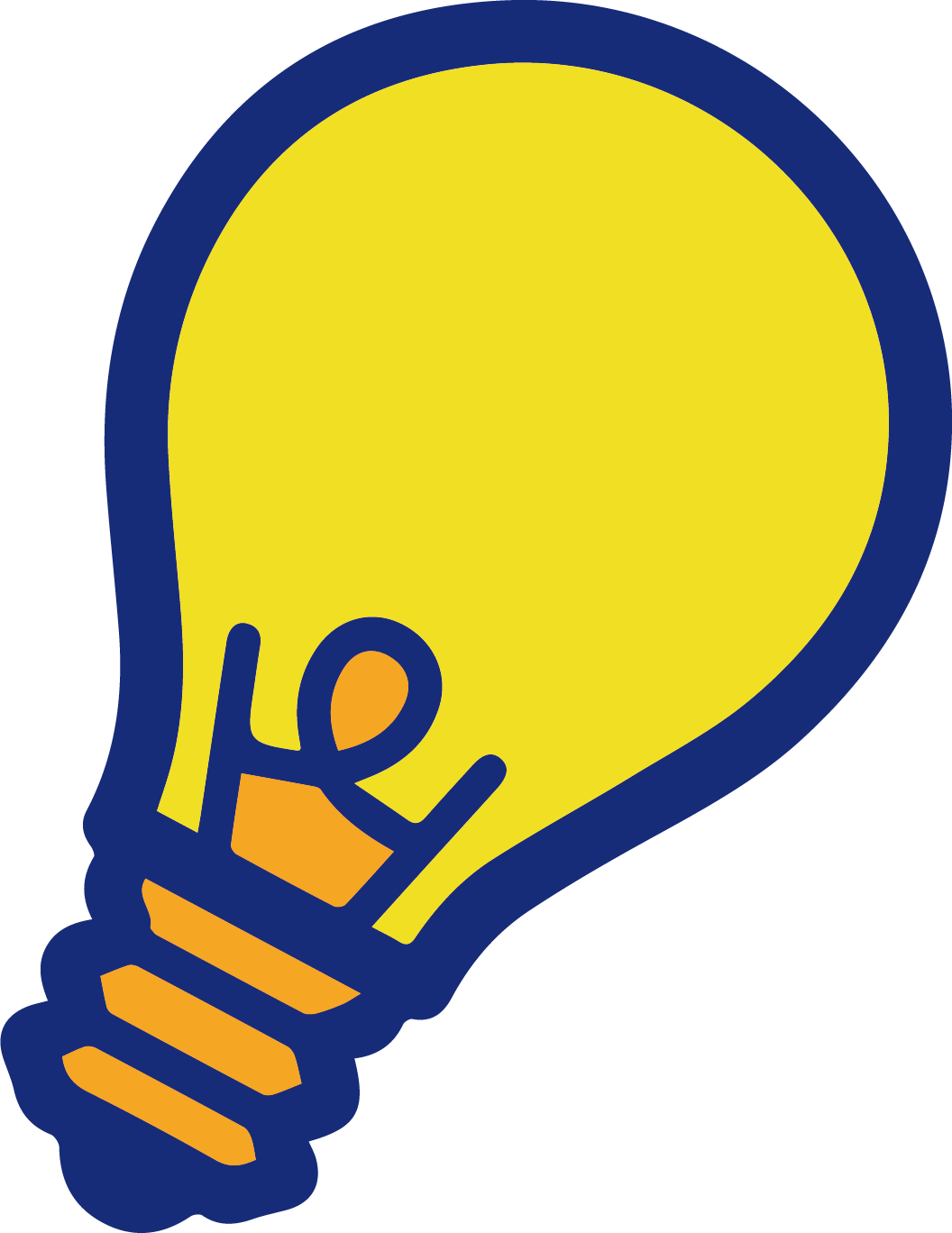 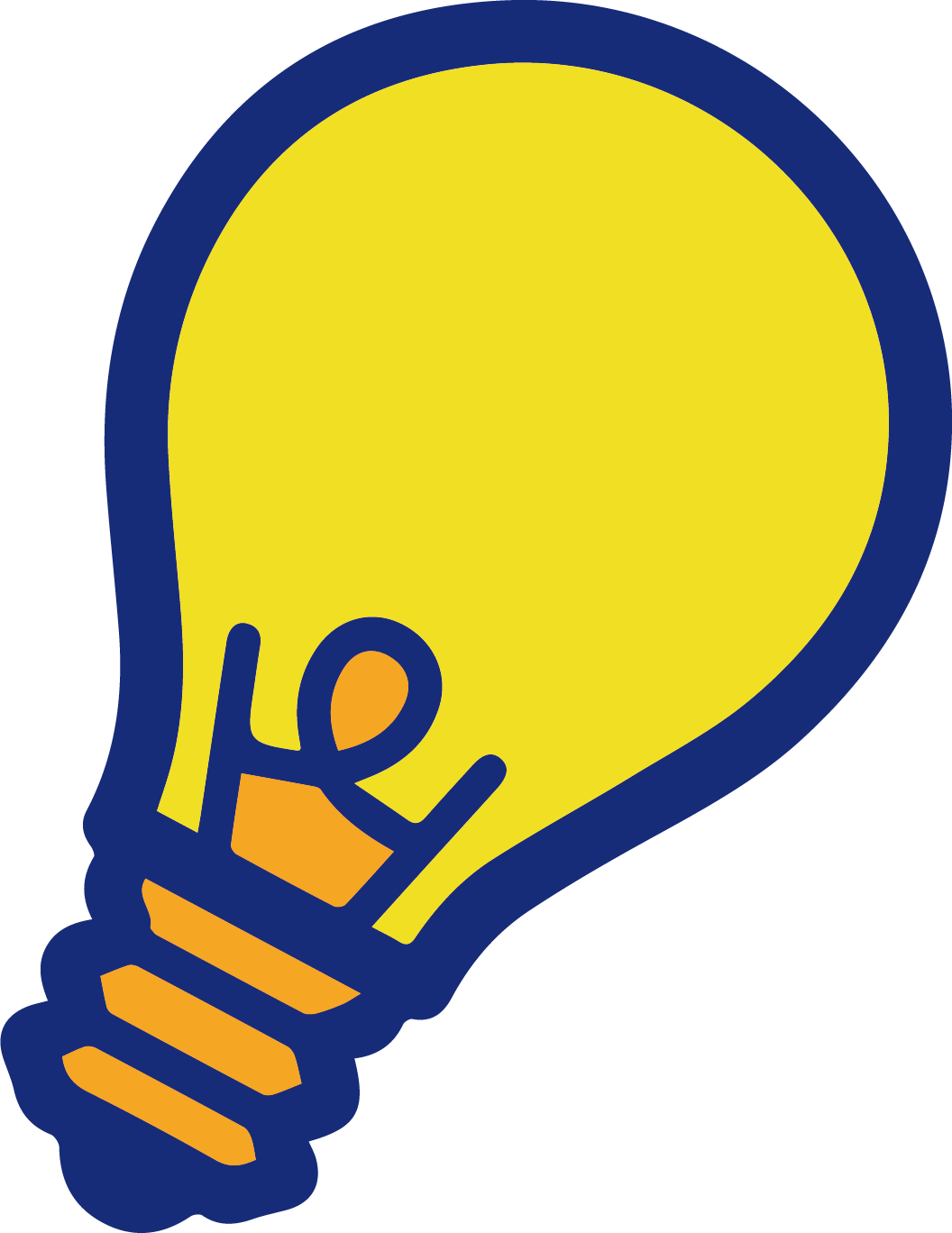 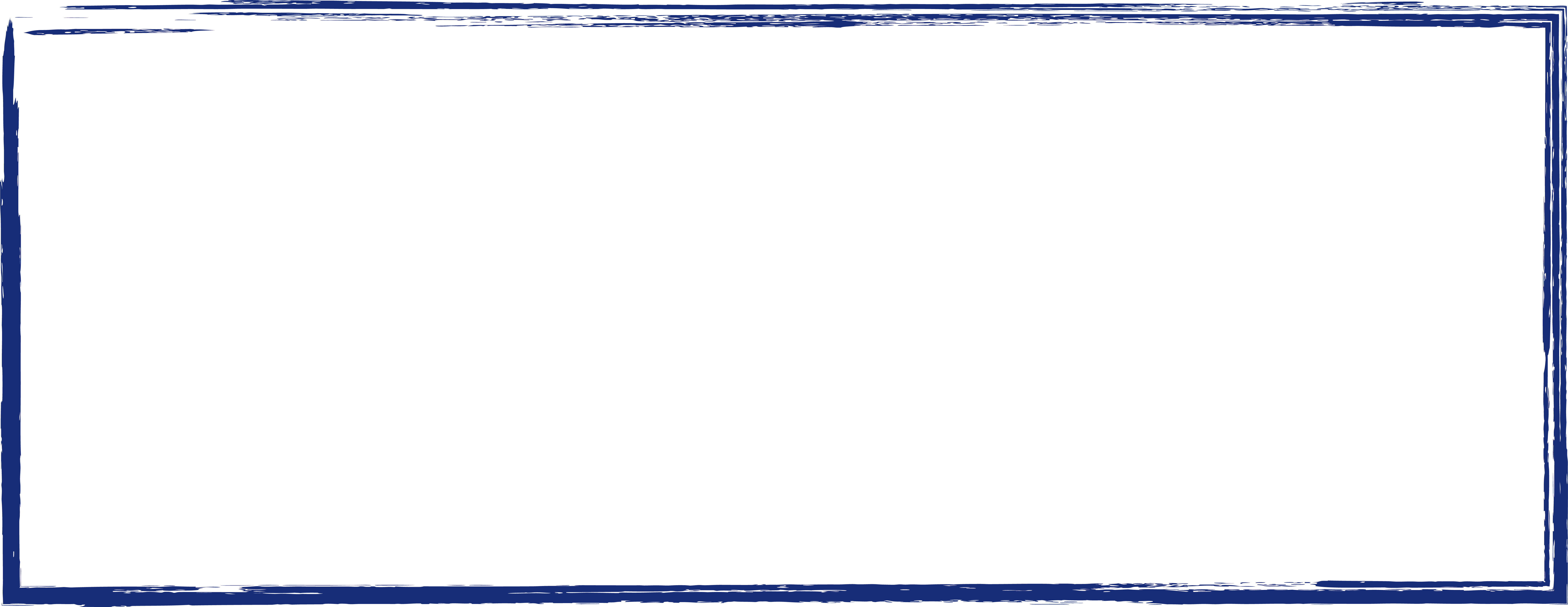 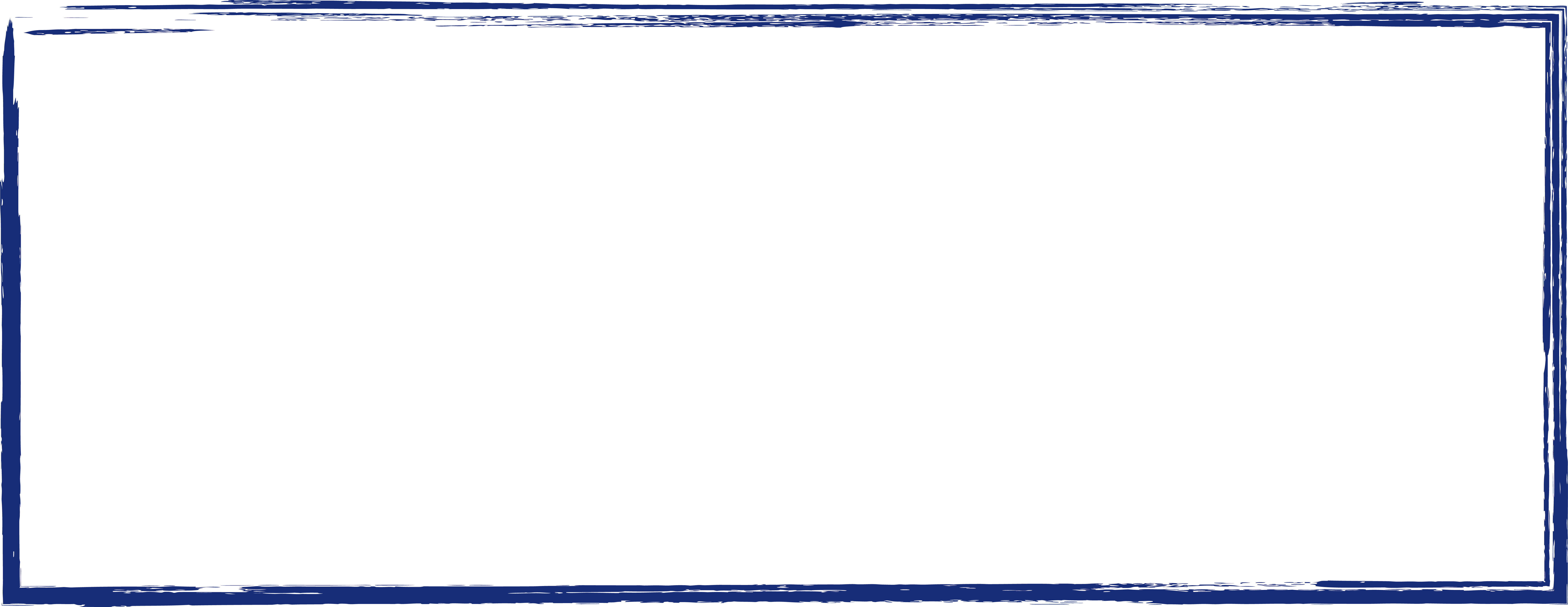 单击此处输入您的文本
单击此处输入您的文本
点击输入您需要的文字内容，点击输入您需要的文字内容。
办公资源，用心沉淀，
点击输入您需要的文字内容，点击输入您需要的文字内容。
办公资源，用心沉淀，
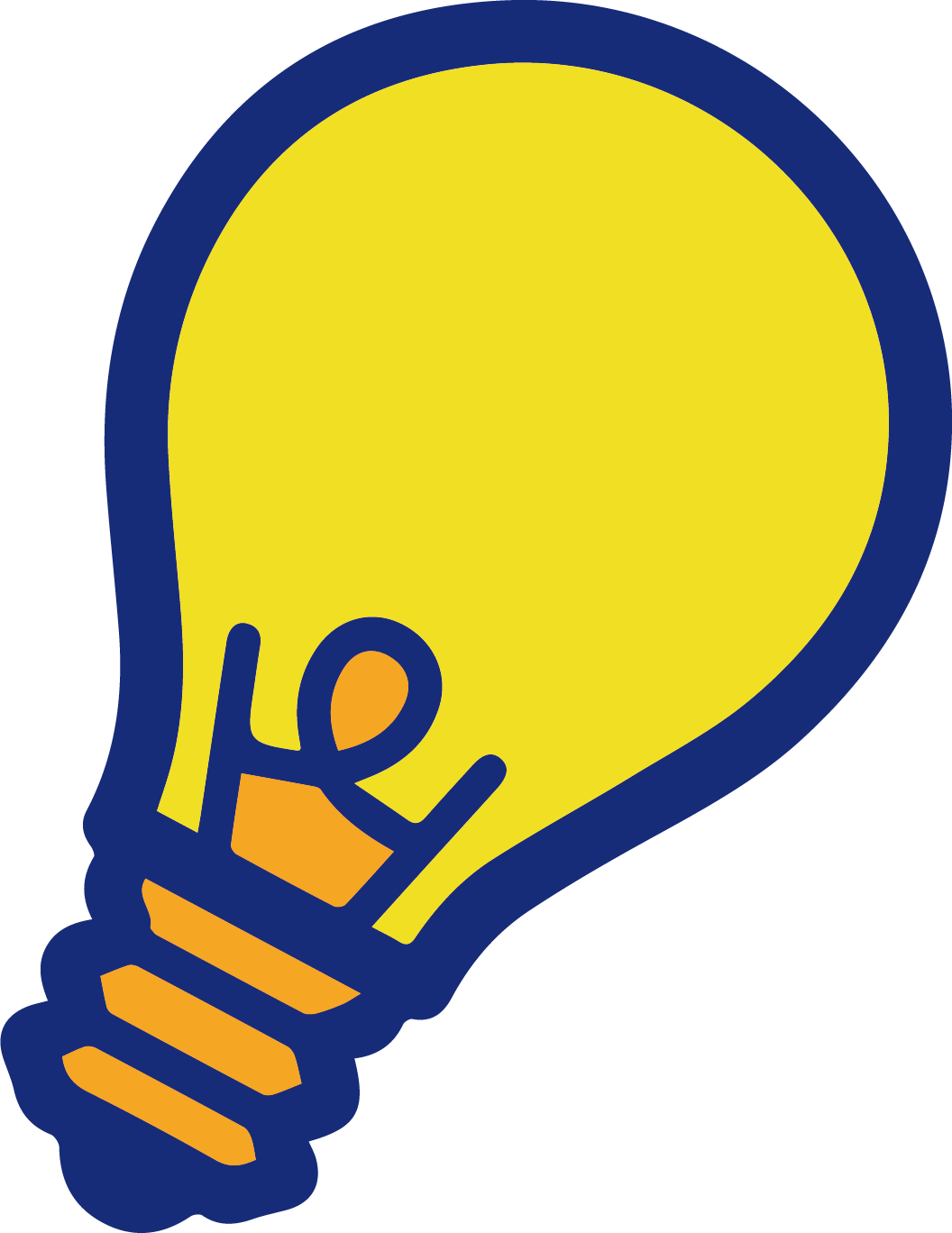 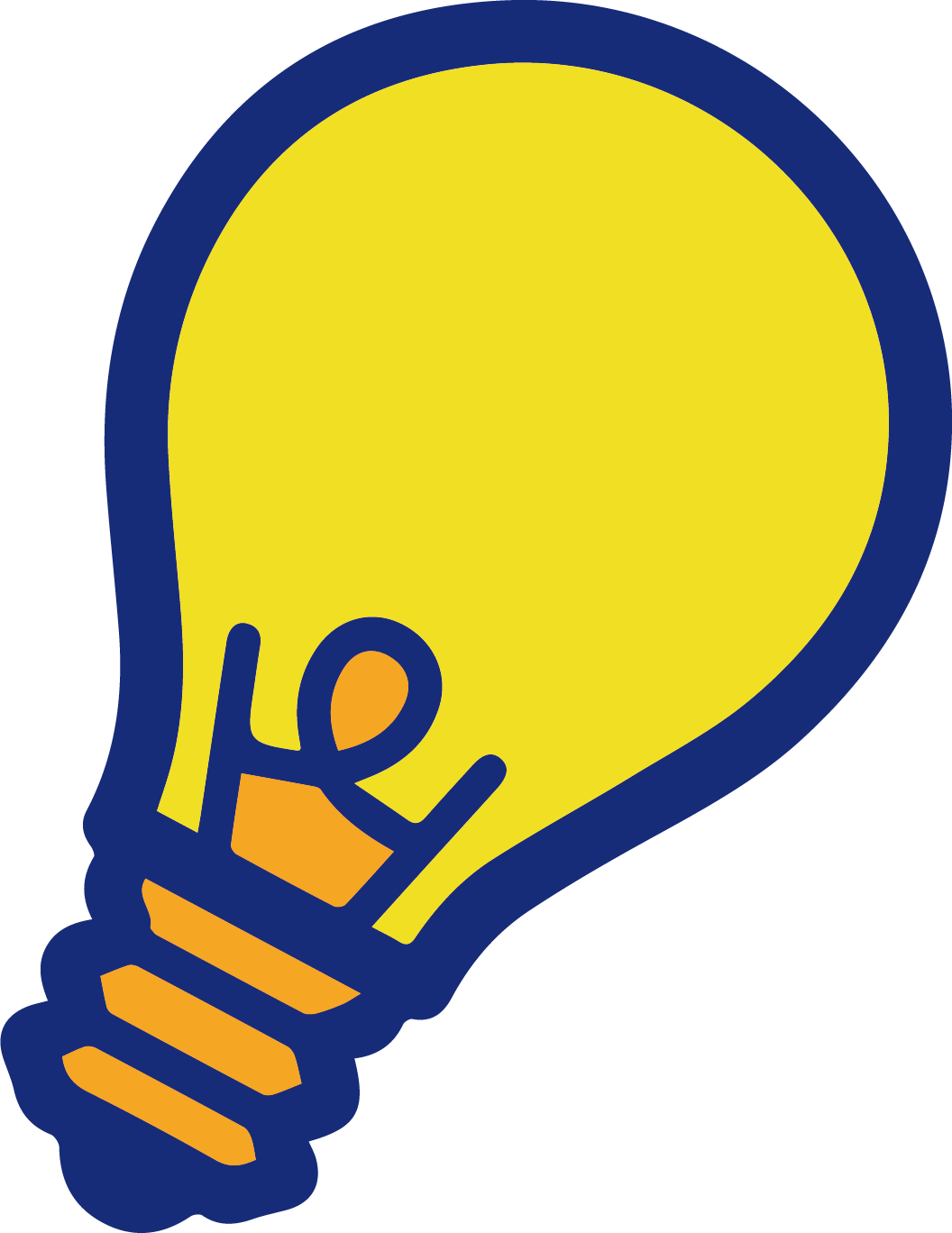 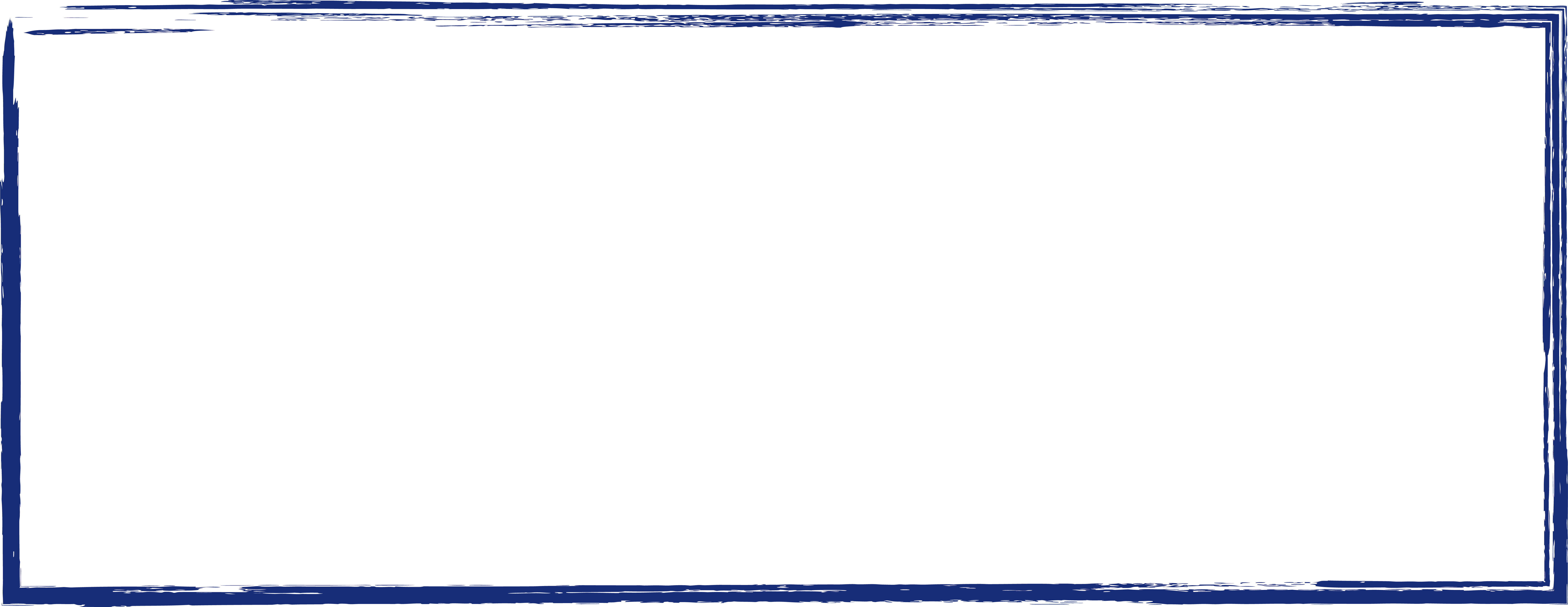 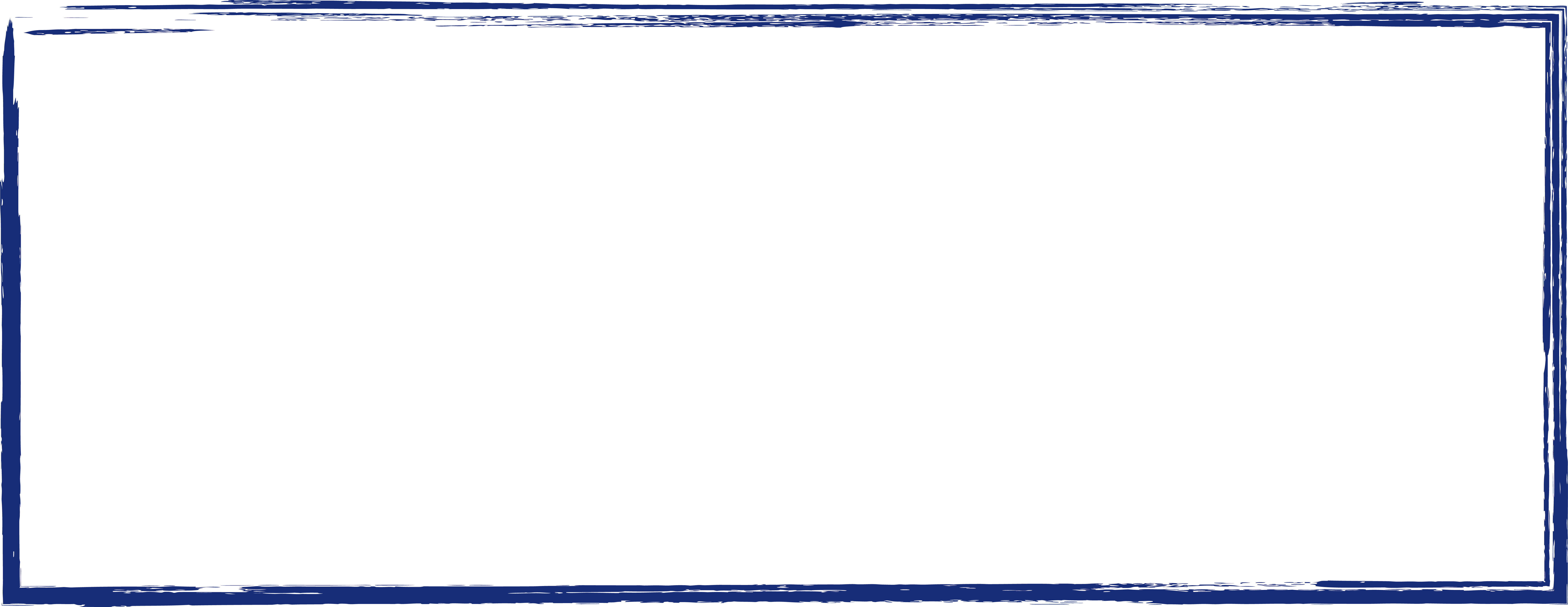 单击此处输入您的文本
单击此处输入您的文本
点击输入您需要的文字内容，点击输入您需要的文字内容。
办公资源，用心沉淀，
点击输入您需要的文字内容，点击输入您需要的文字内容。
办公资源，用心沉淀，
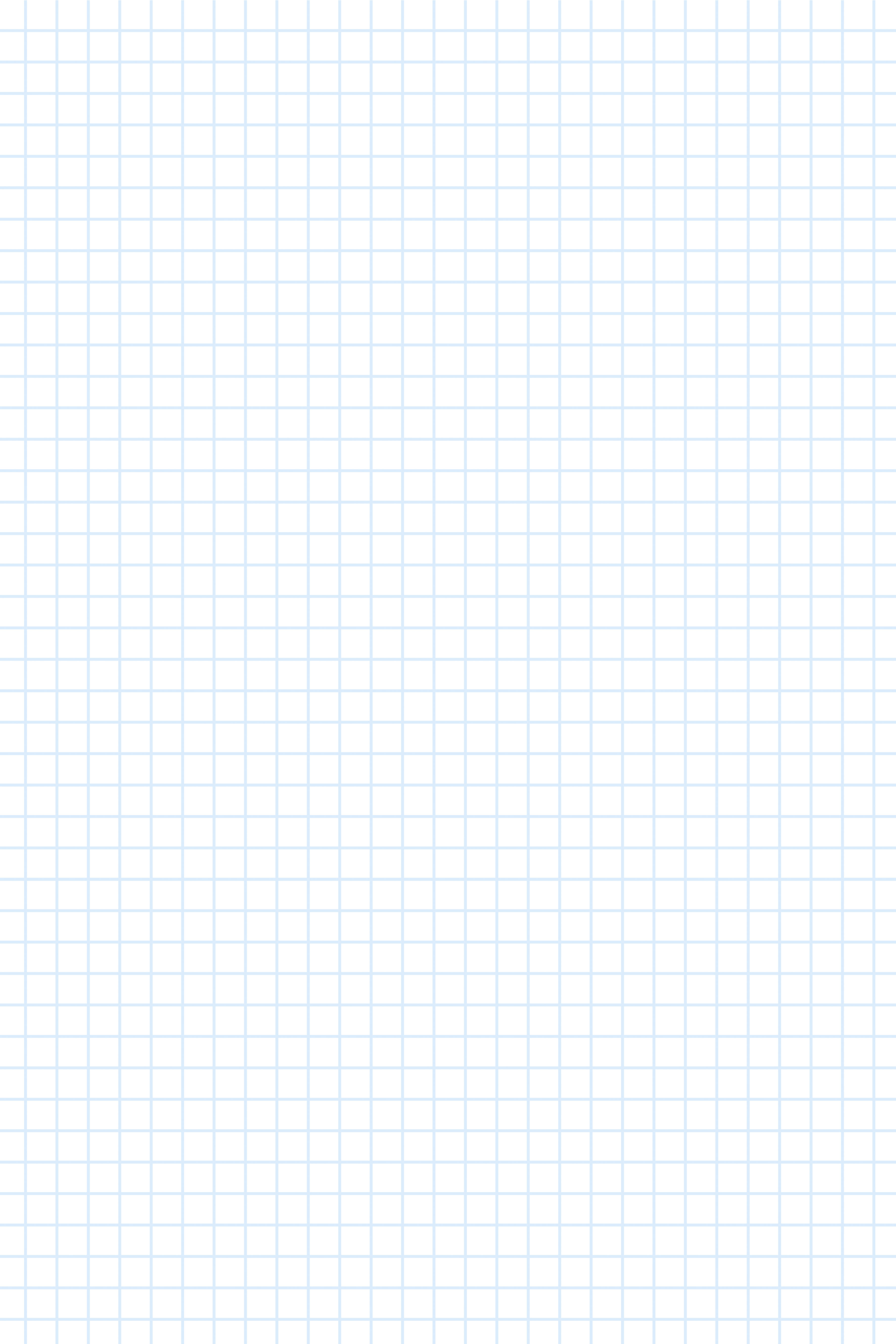 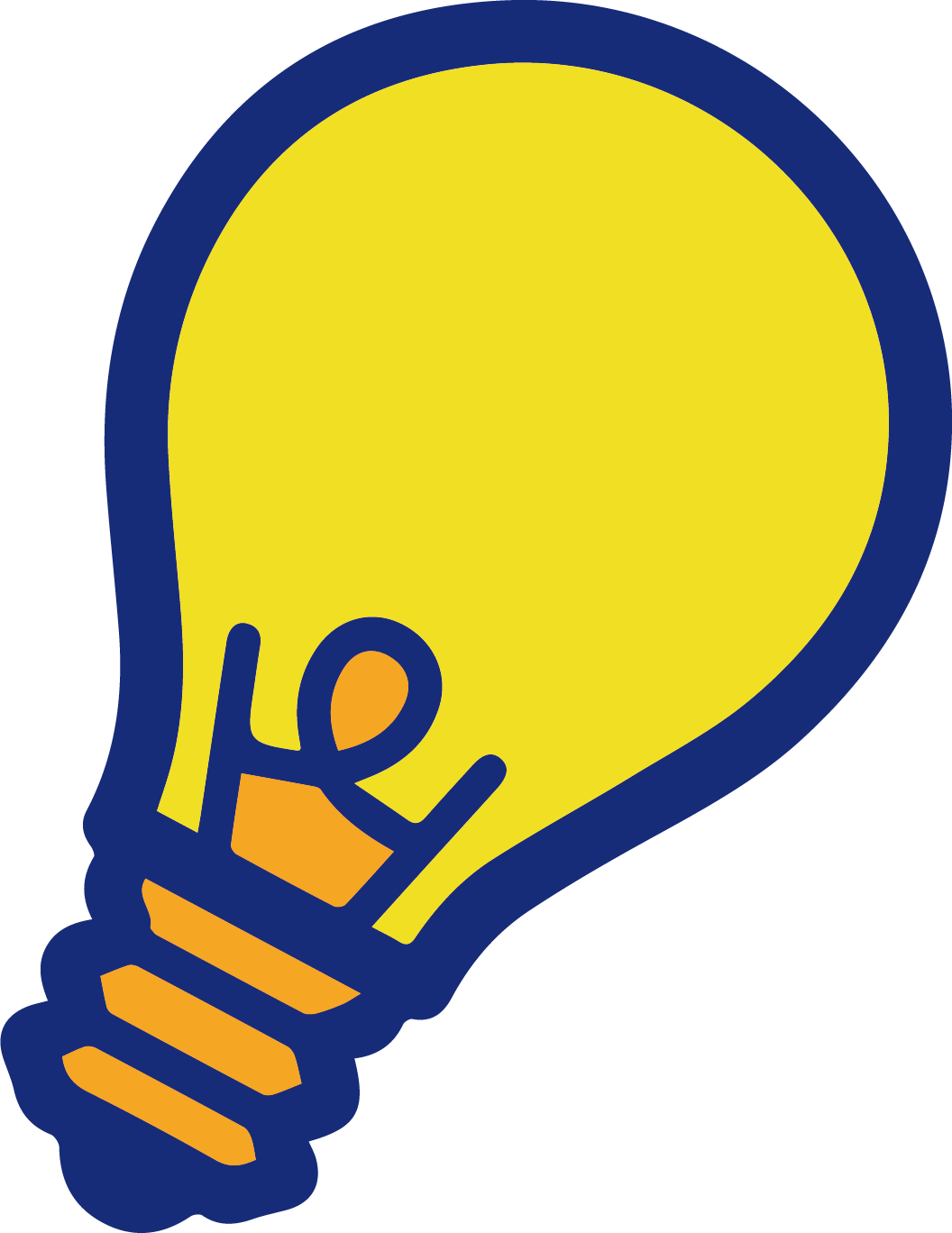 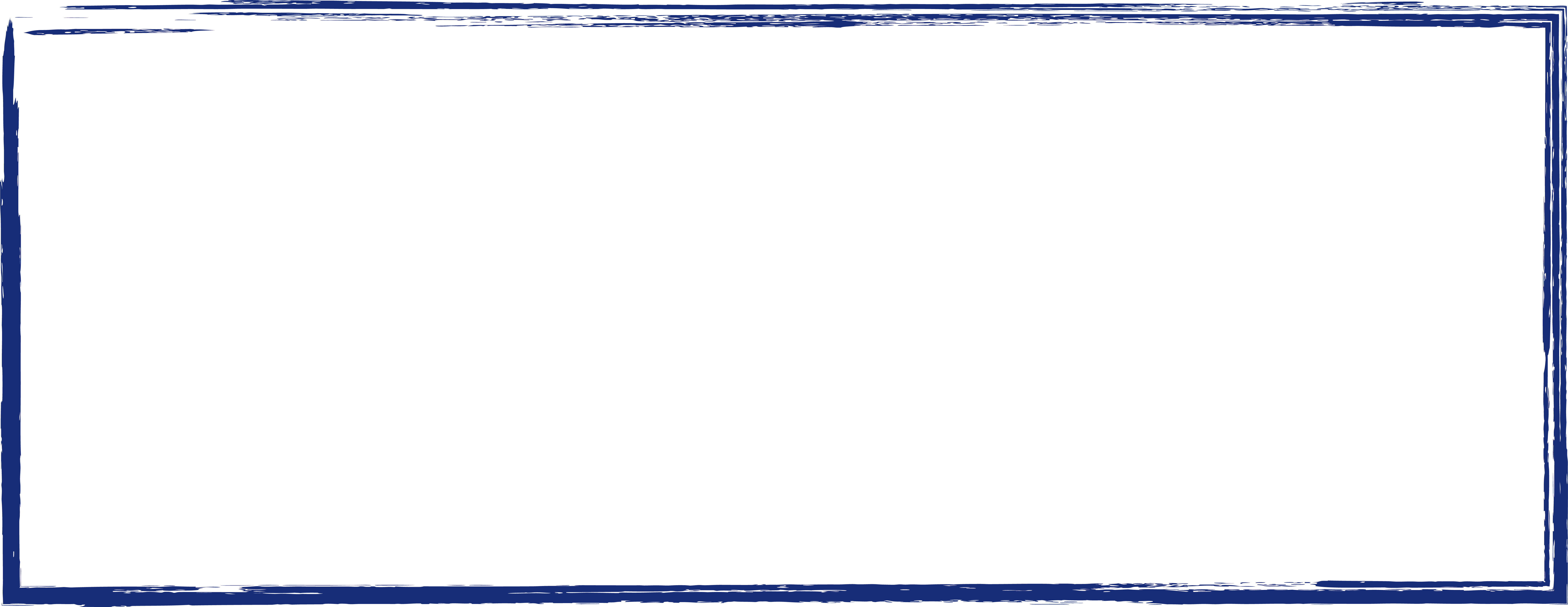 谢谢观看
Thanks